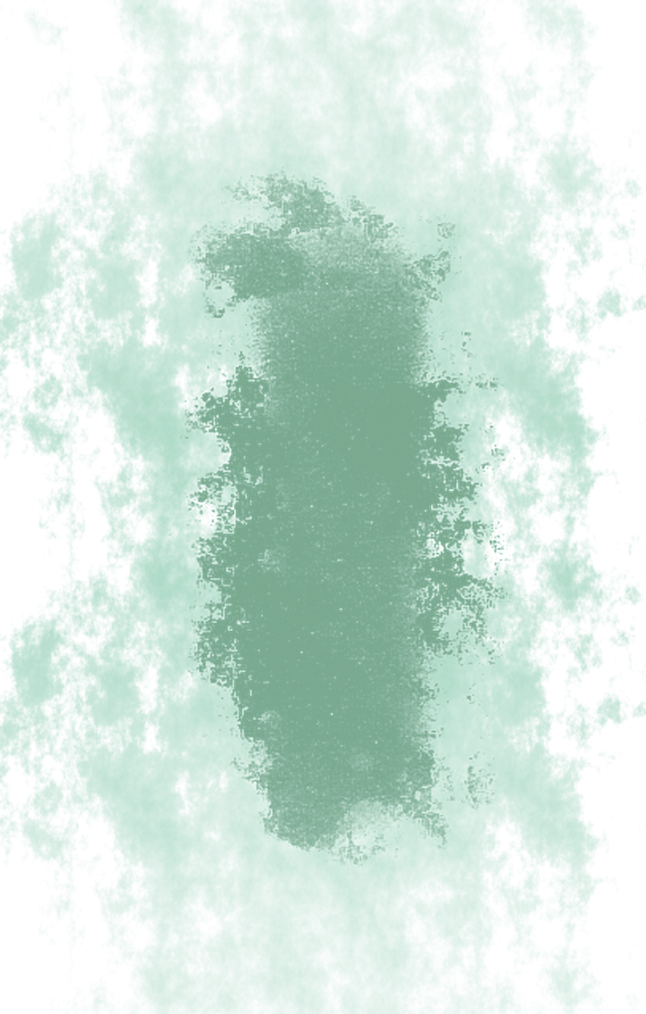 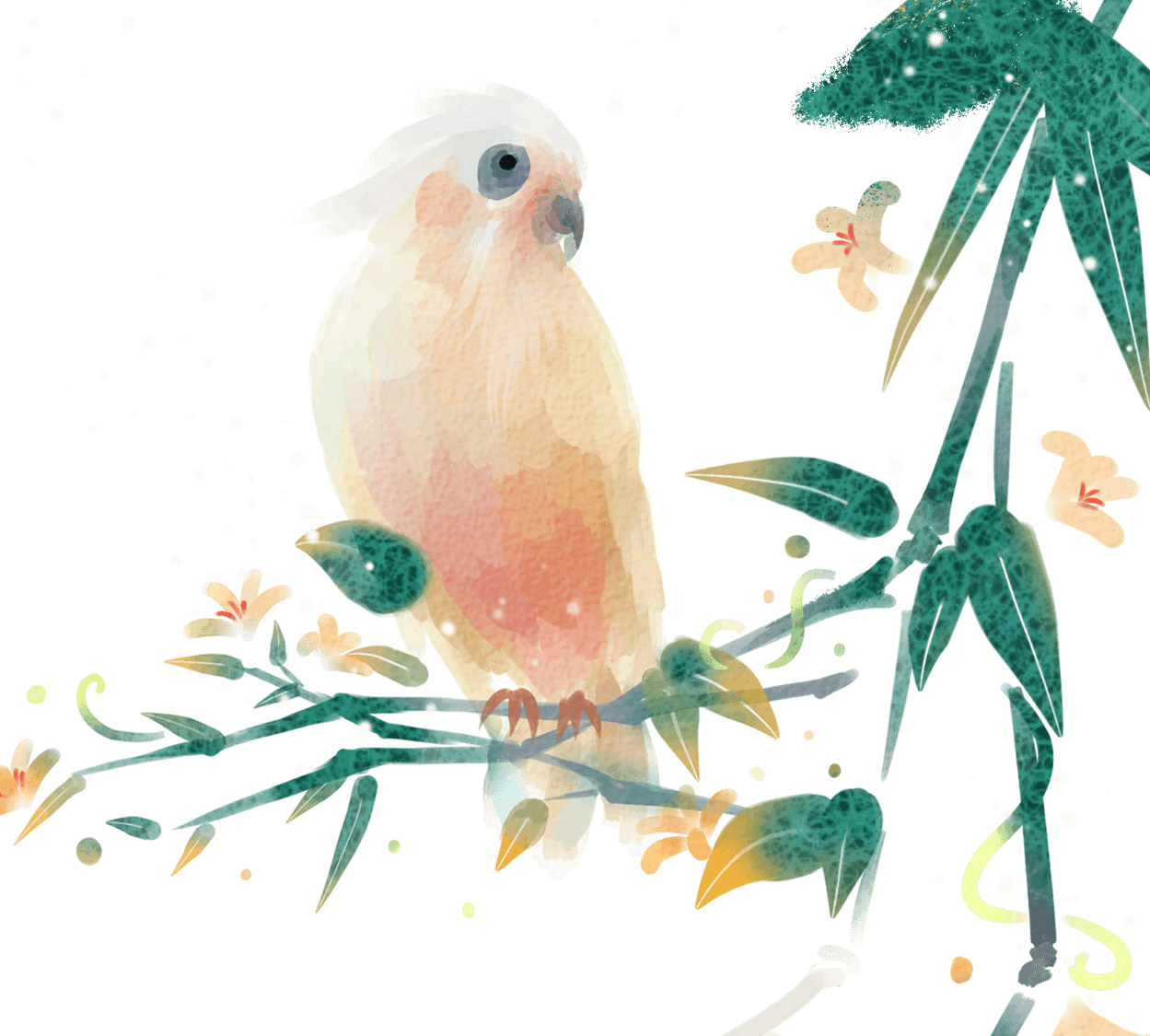 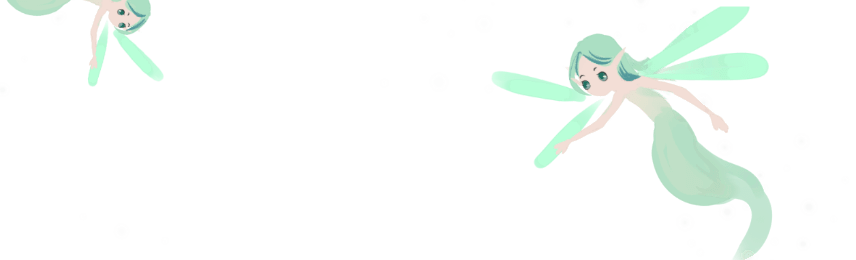 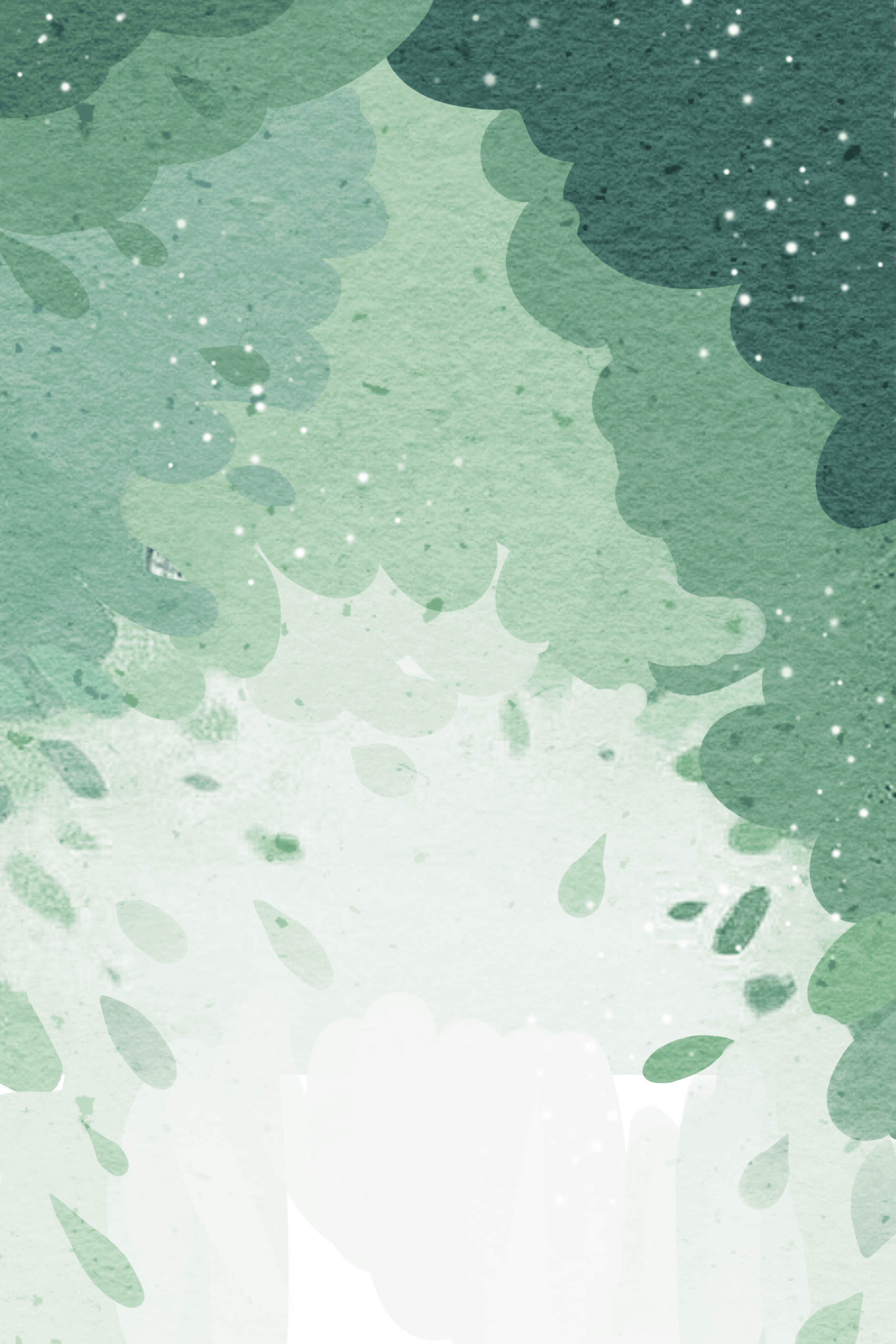 水彩风PPT
YOUR LOGO
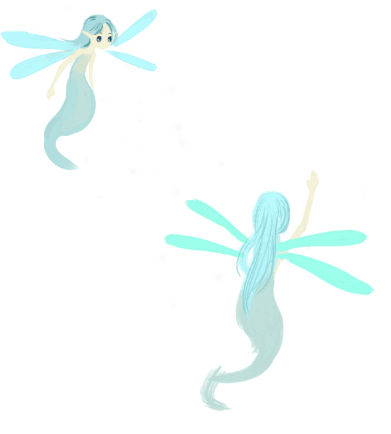 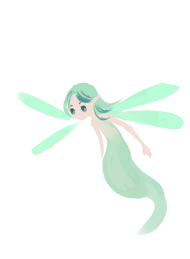 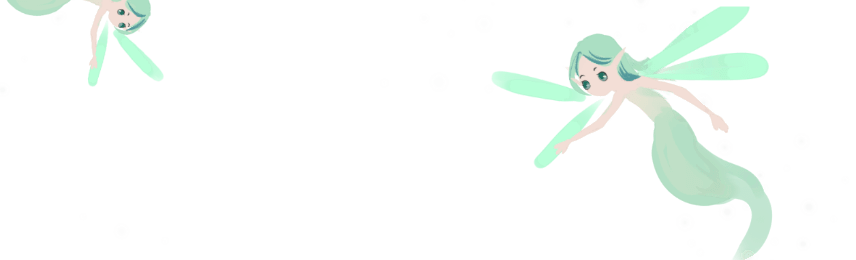 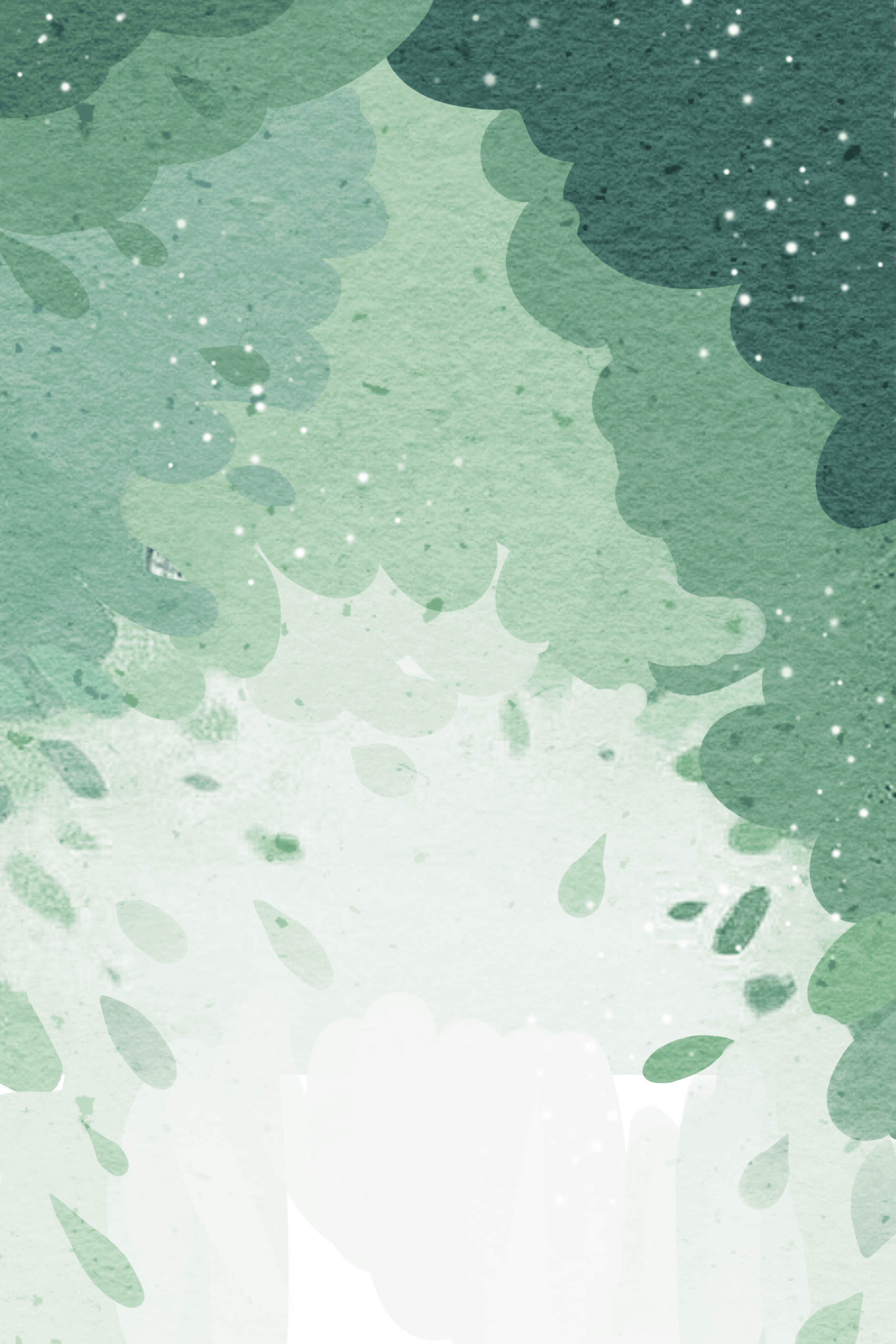 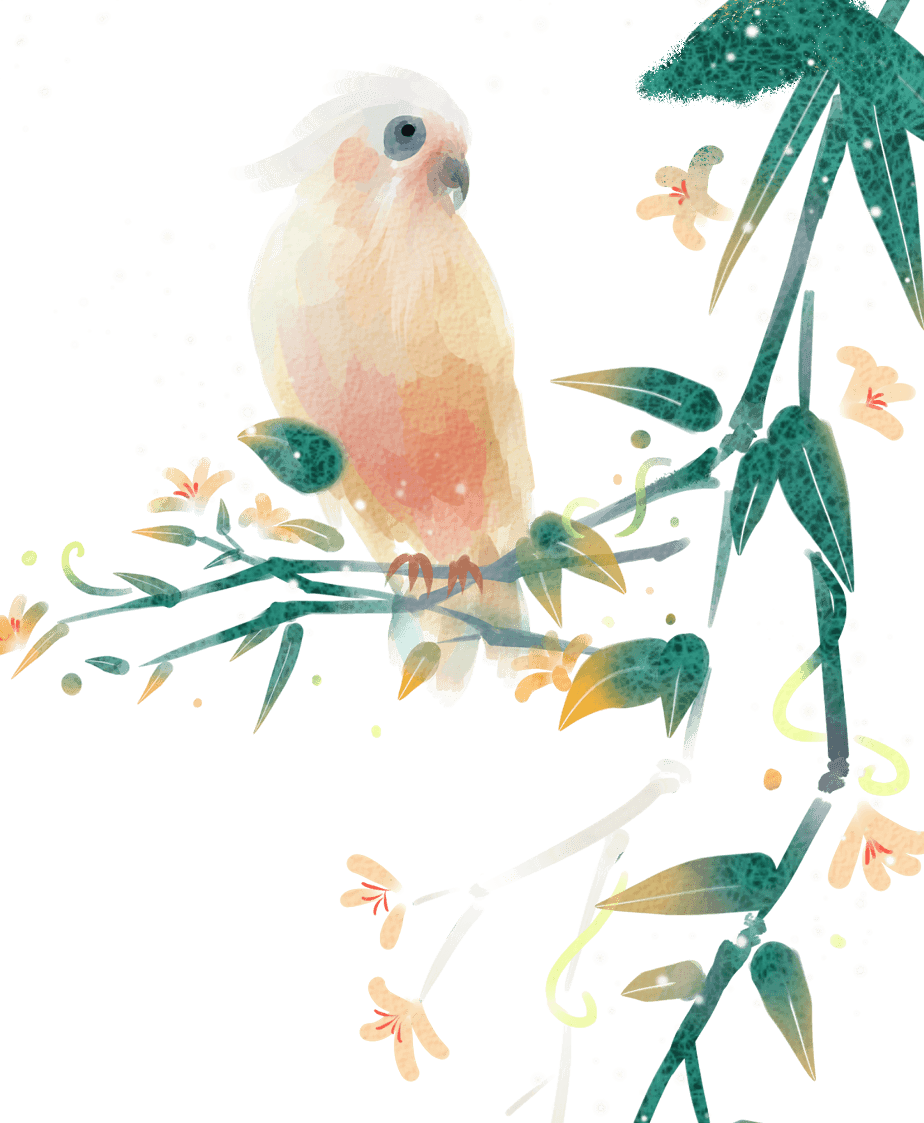 CONTENT
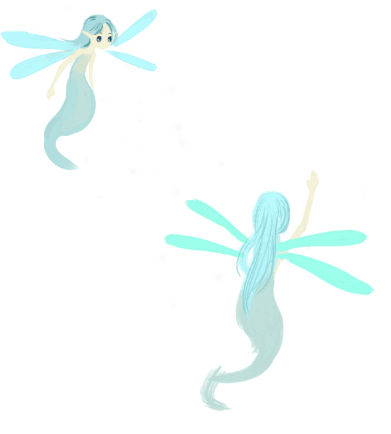 ONE 输入标题
TWO 输入标题
THREE 输入标题
FOUR 输入标题
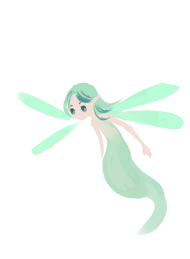 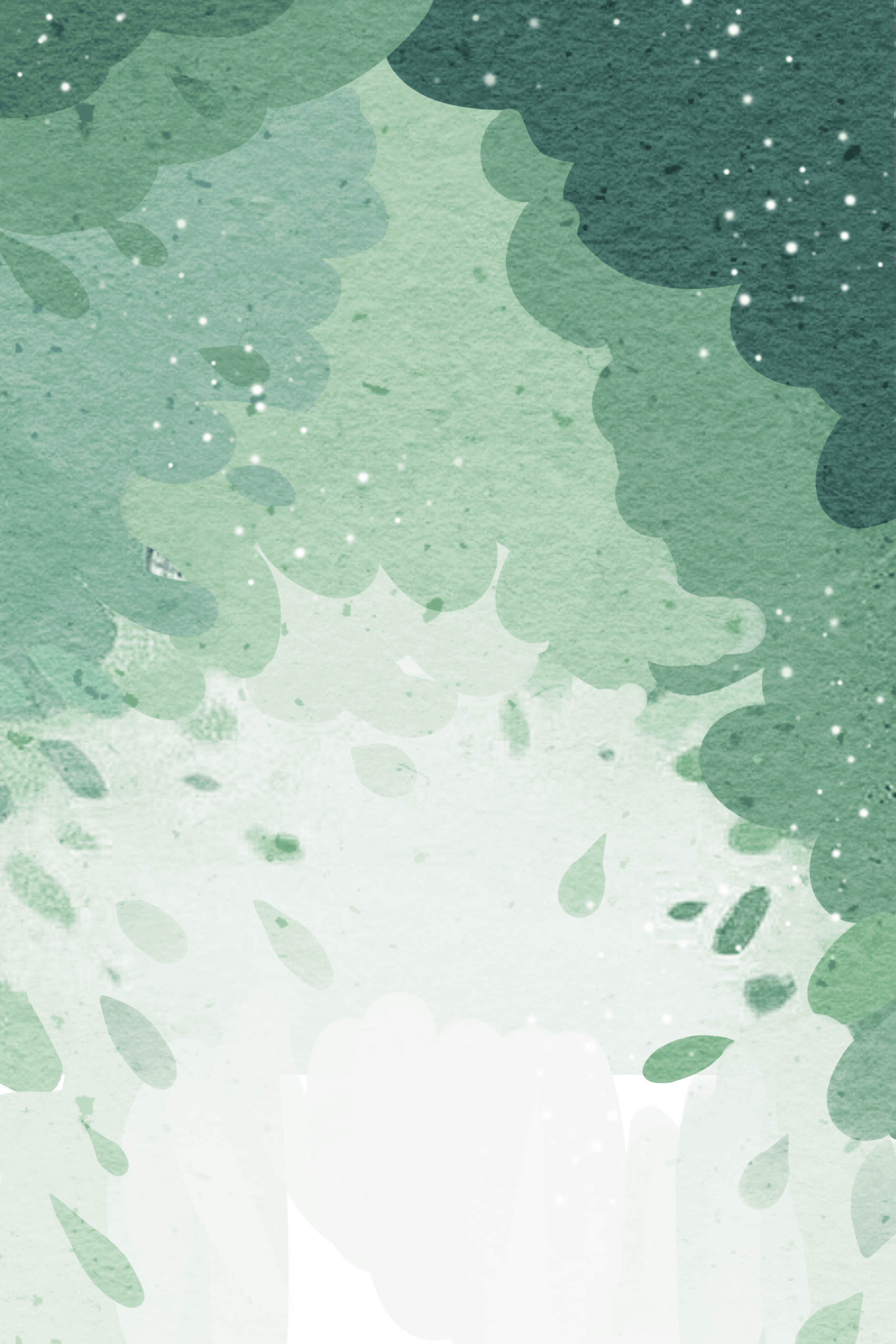 PART  01
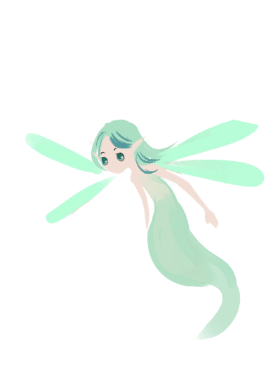 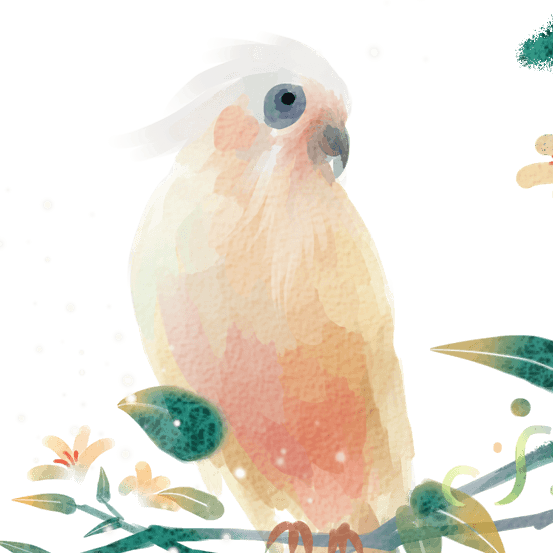 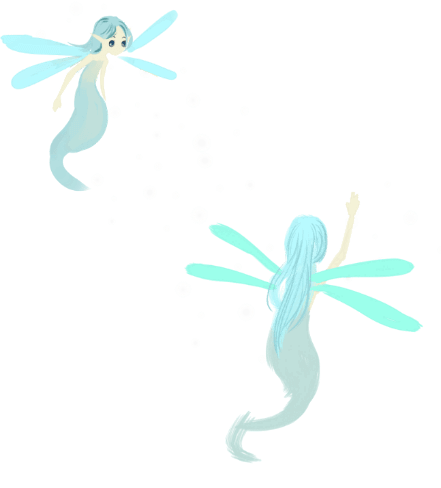 输入标题
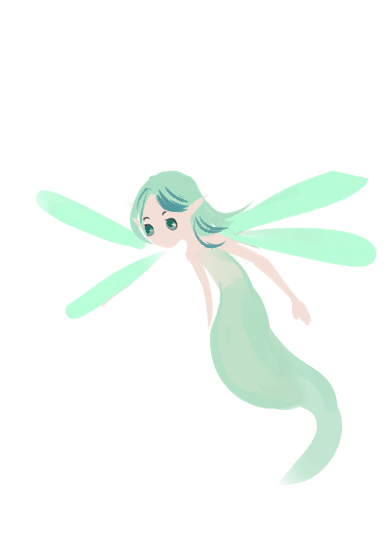 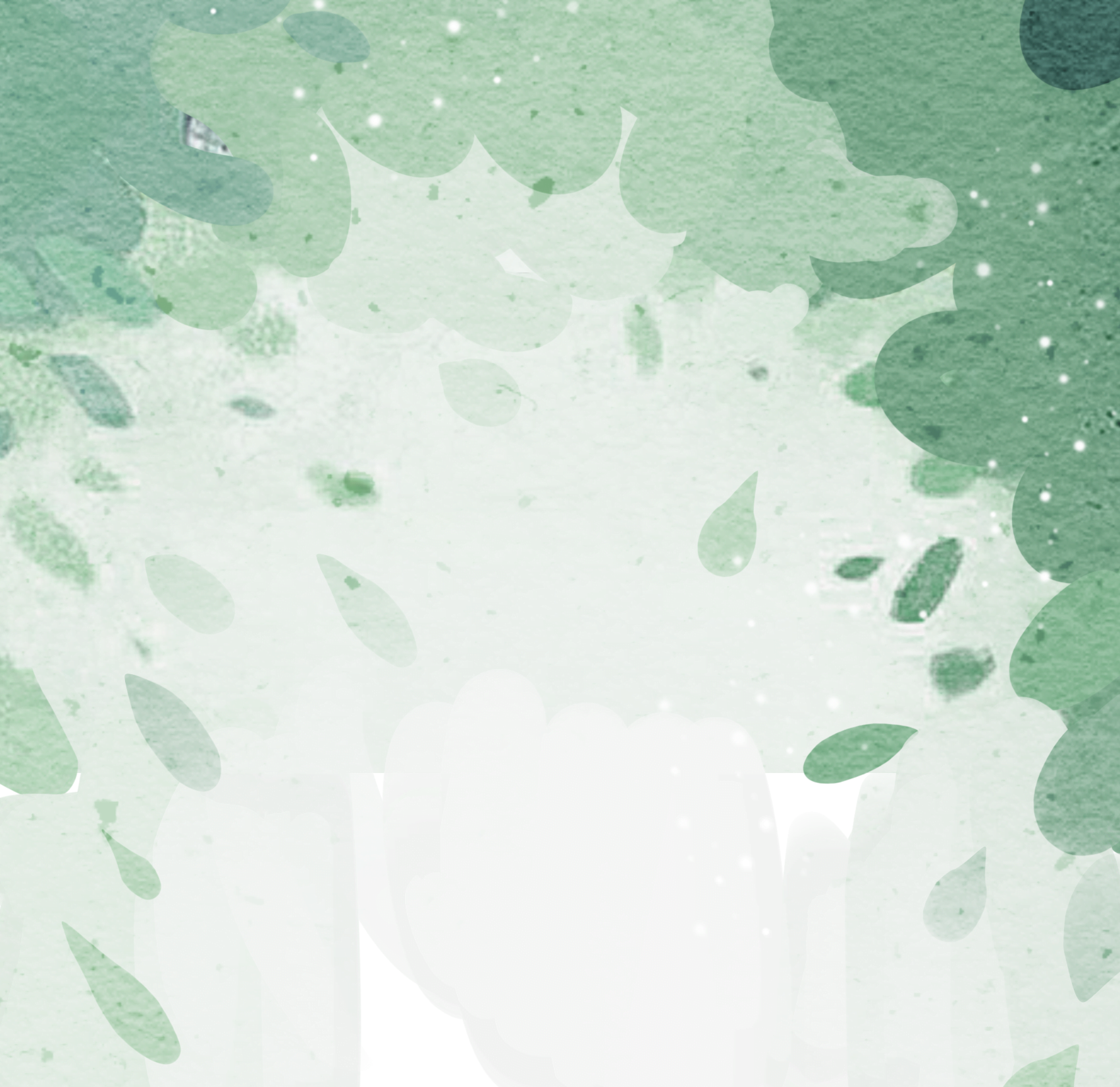 请输入标题
https://www.ypppt.com/
标题文本
标题文本
lorem ipsum dolor sit amet, ea commodoconsequat.
lorem ipsum dolor sit amet, ea commodoconsequat.
标题文本
标题文本
lorem ipsum dolor sit amet, ea commodoconsequat.
lorem ipsum dolor sit amet, ea commodoconsequat.
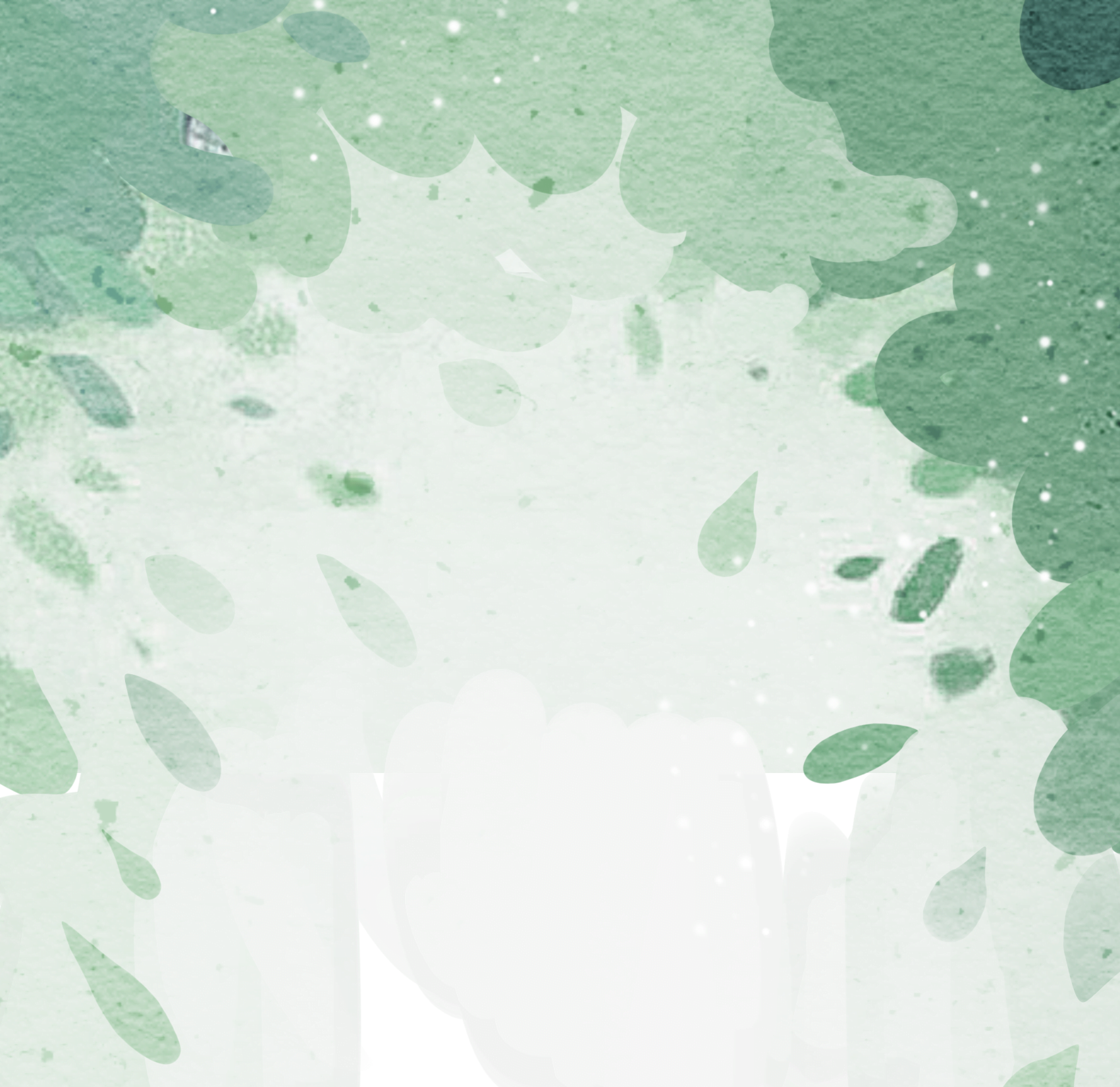 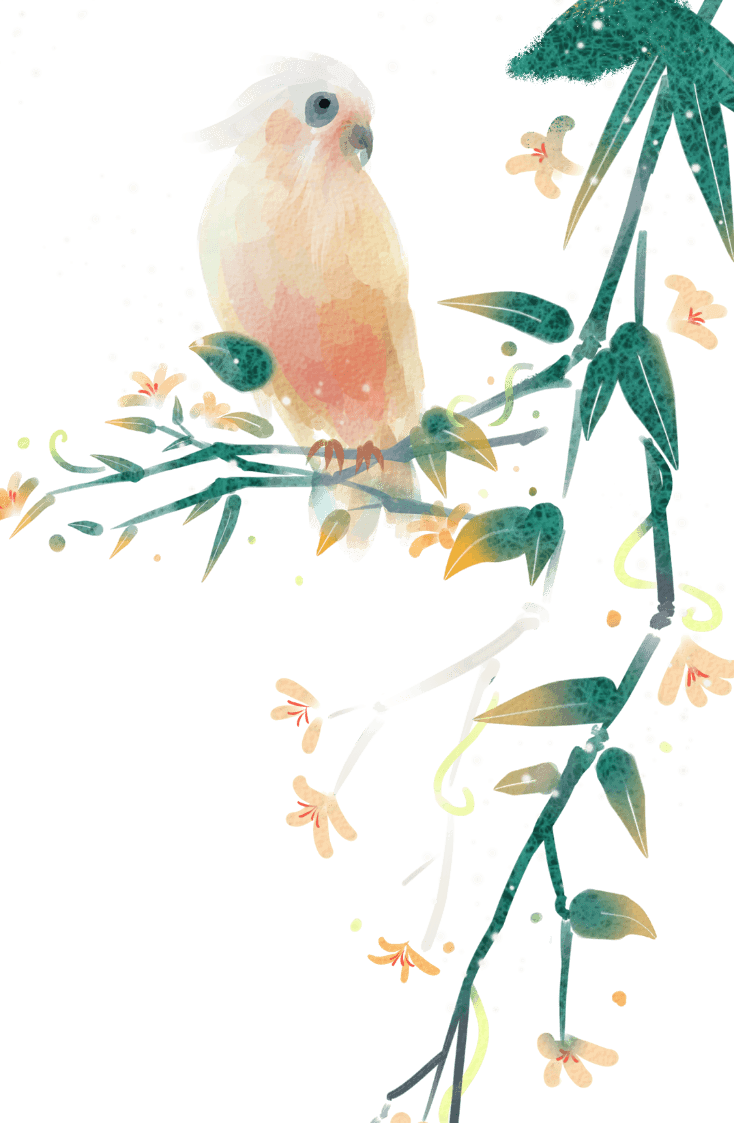 请输入标题
输入标题
Please enter text here.Please enter text here.Please enter text here.Please enter text here。Please enter text here.Please enter text here.Please enter text here.Please enter text herePlease enter text here.Please enter text here.Please enter text here.Please enter text here
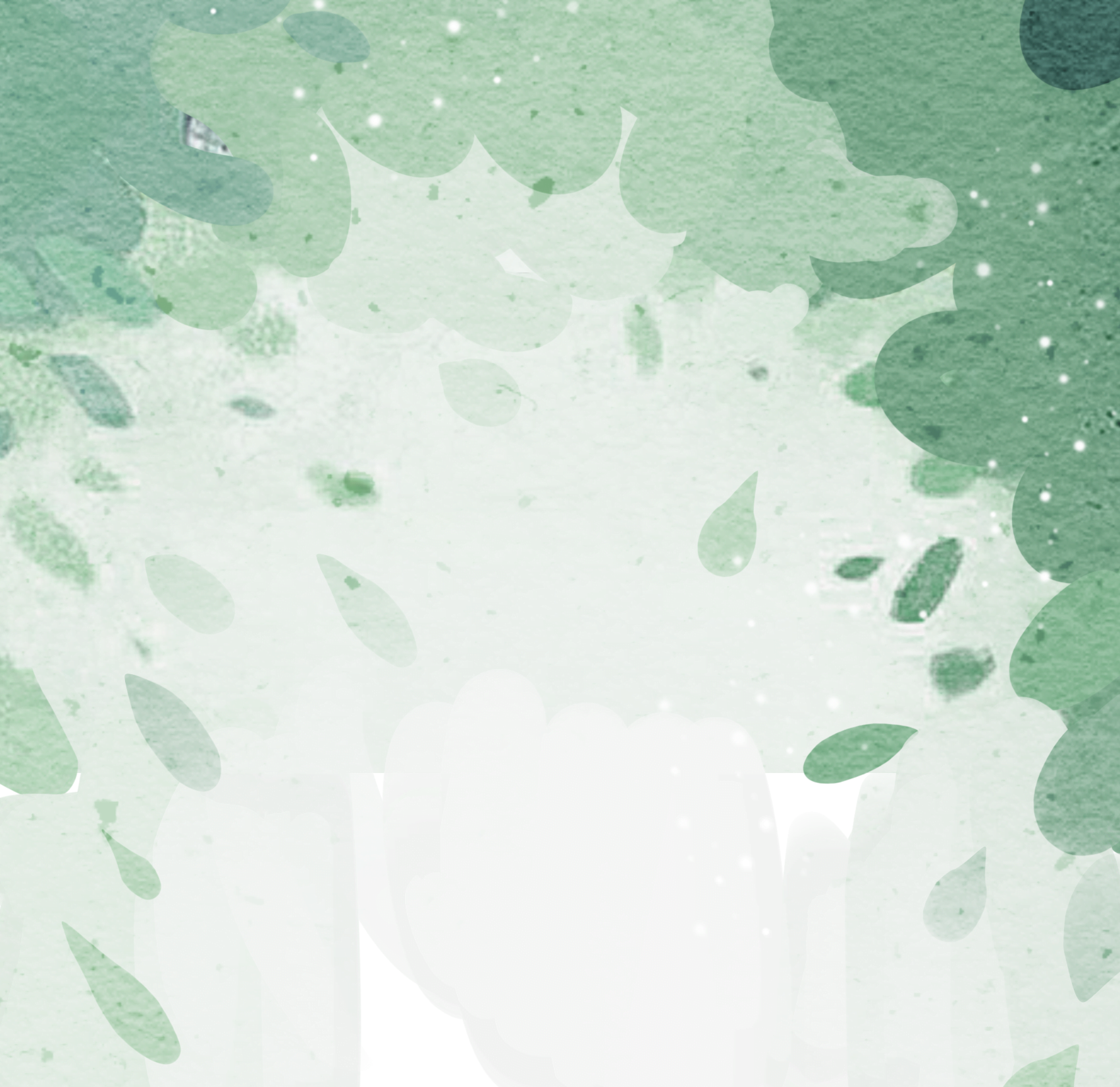 请输入标题
输入标题
输入标题
Please enter text here.Please enter text here.Please enter text here.Please enter text here
Please enter text here.Please enter text here.Please enter text here.Please enter text here
输入标题
输入标题
Please enter text here.Please enter text here.Please enter text here.Please enter text here
Please enter text here.Please enter text here.Please enter text here.Please enter text here
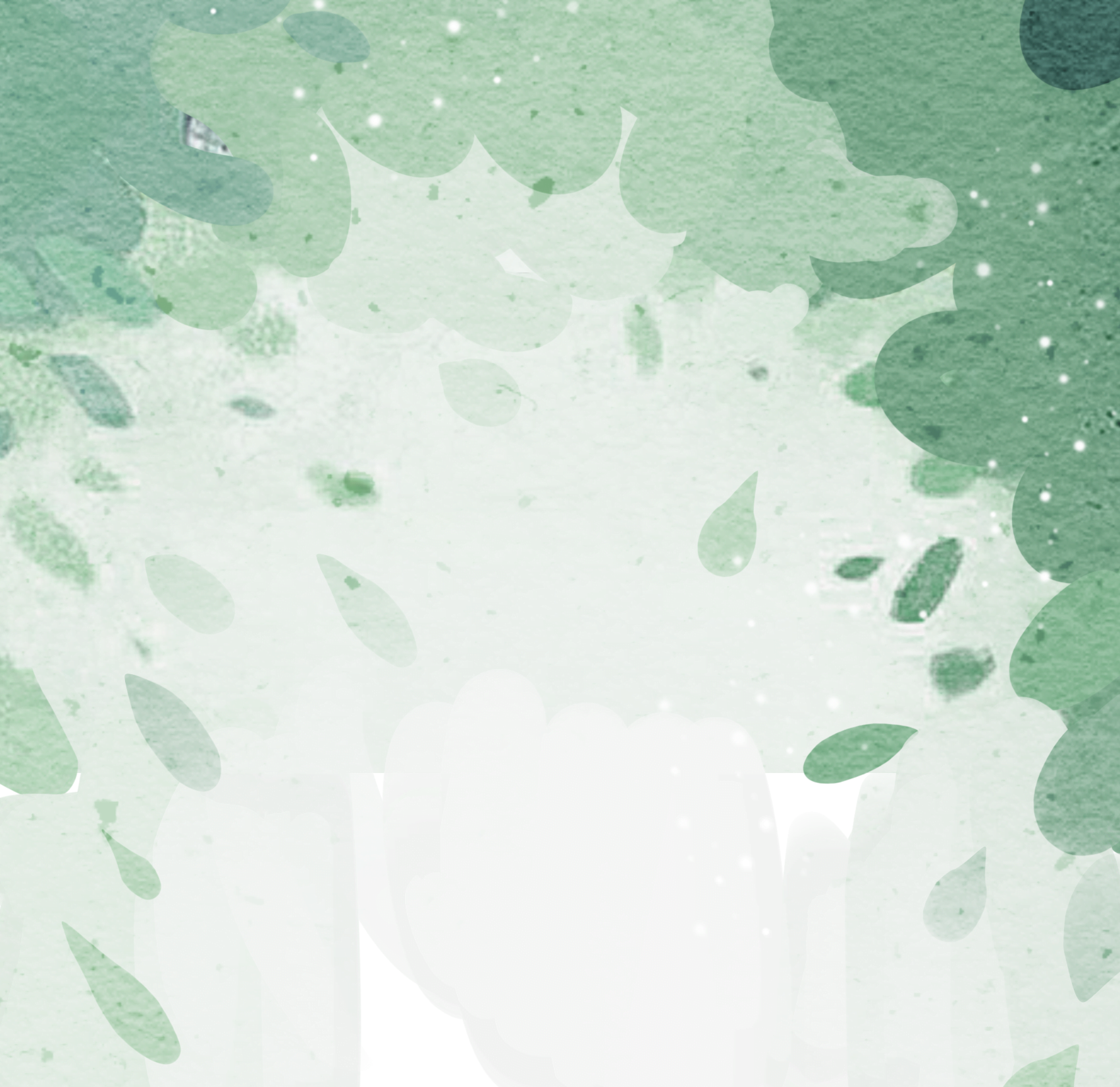 请输入标题
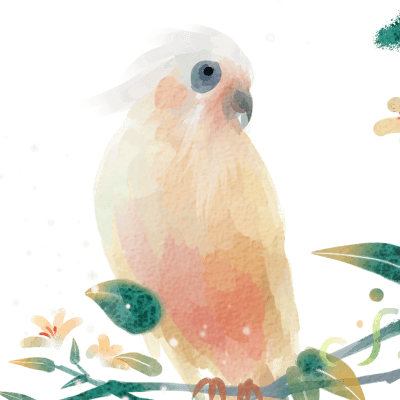 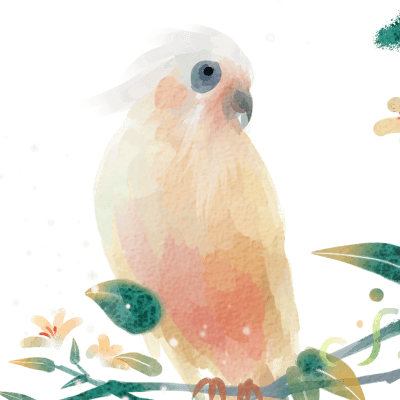 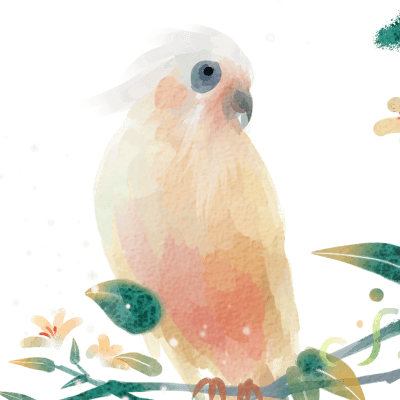 Please replace text, click add relevant headline, modify the text content, also can copy your content to this directly.Please replace text, click add relevant headline, modify the text content, also can copy your content to this directly.。
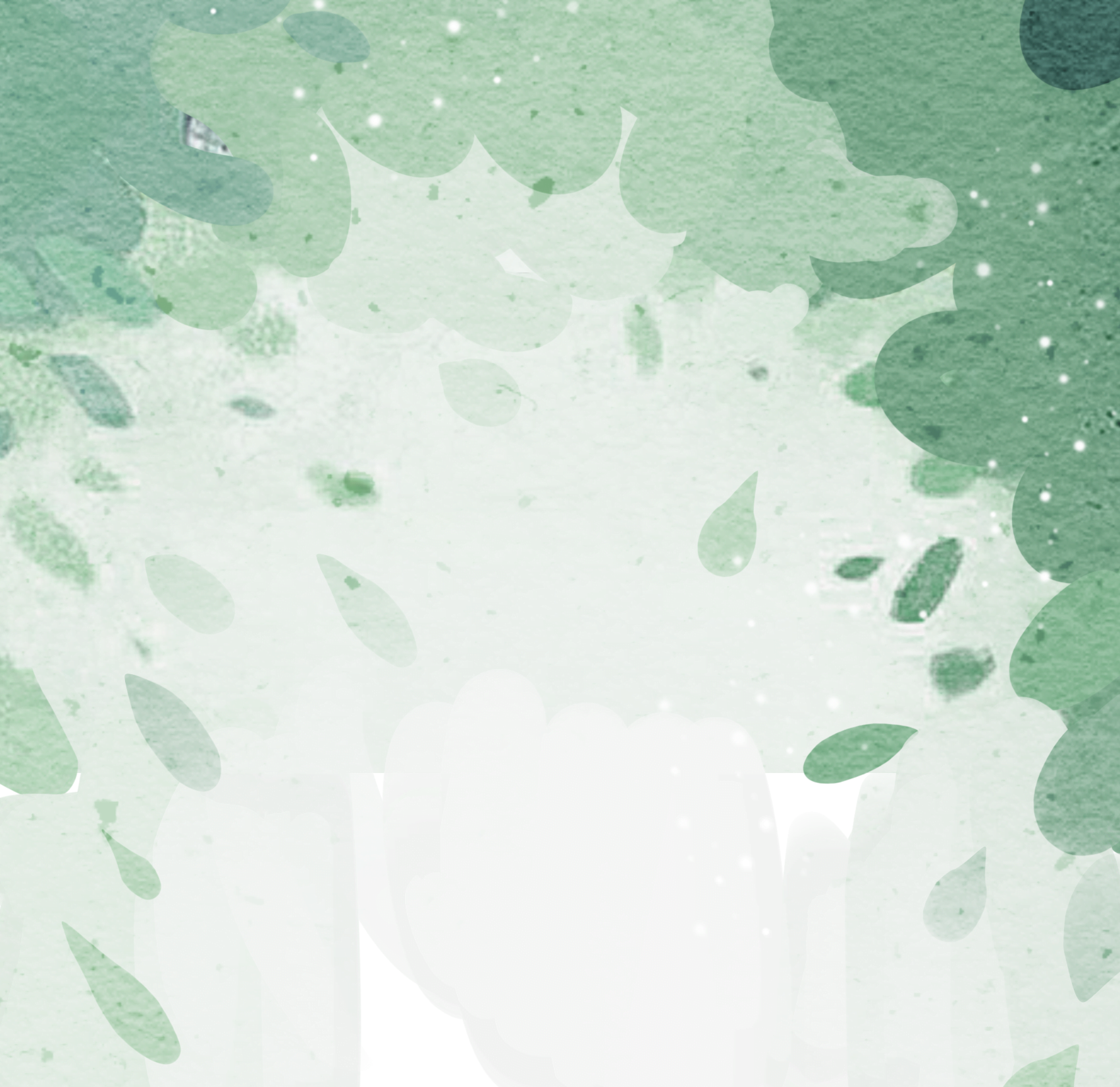 请输入标题
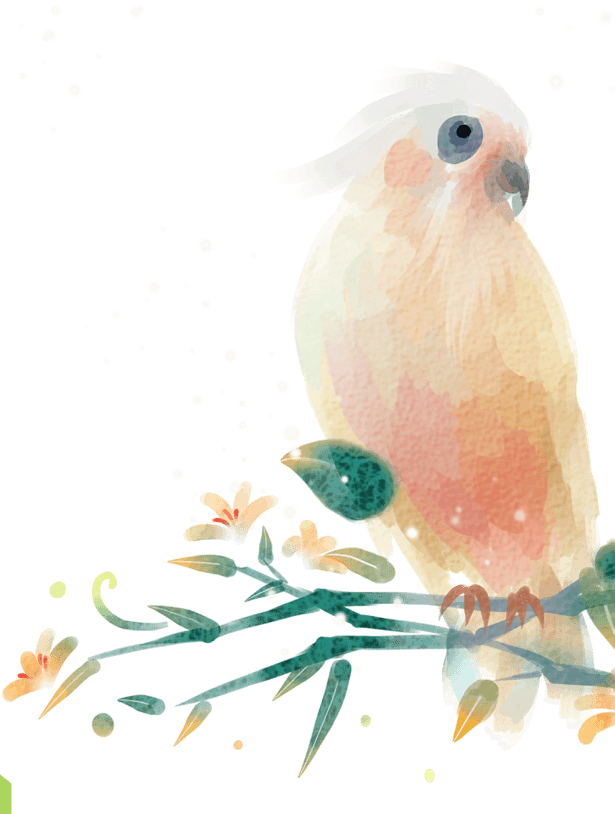 输入标题
Please enter text here.Please enter text here.Please enter text here.Please enter text here。Please enter text here.Please enter text here.Please enter text here.Please enter text herePlease enter text here.Please enter text here.Please enter text here.Please enter text here
PPT模板 http://www.ypppt.com/moban/
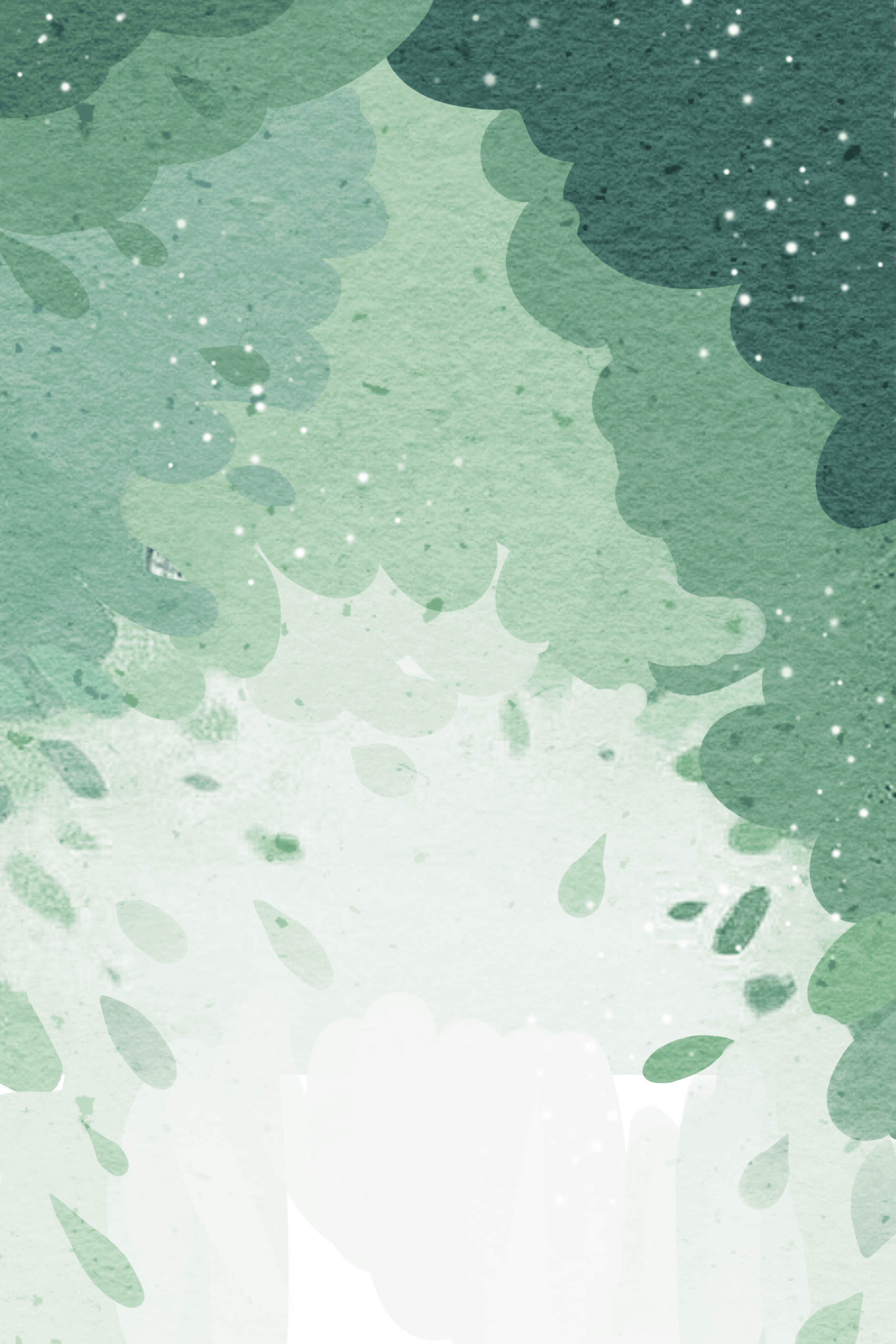 PART  02
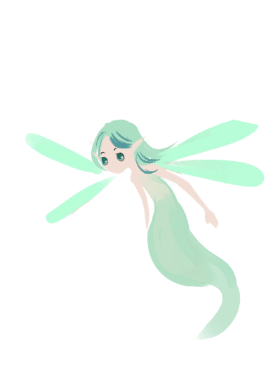 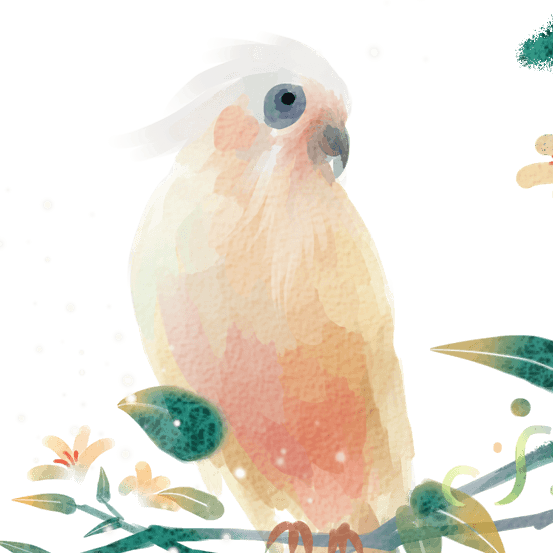 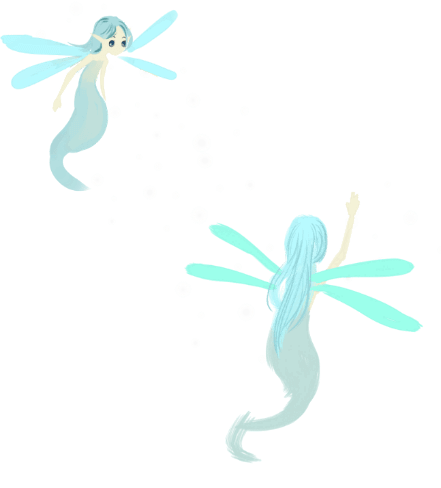 输入标题
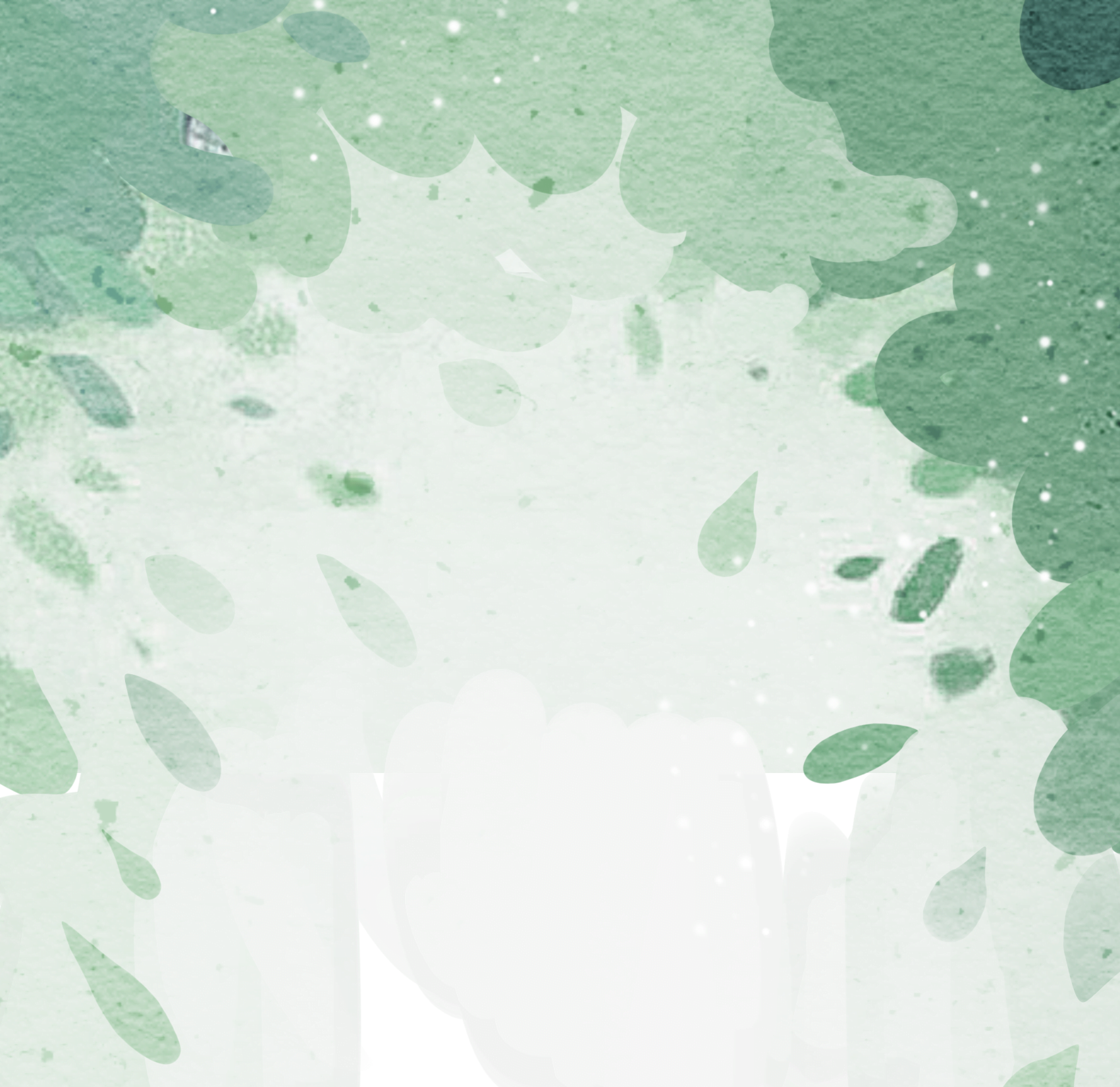 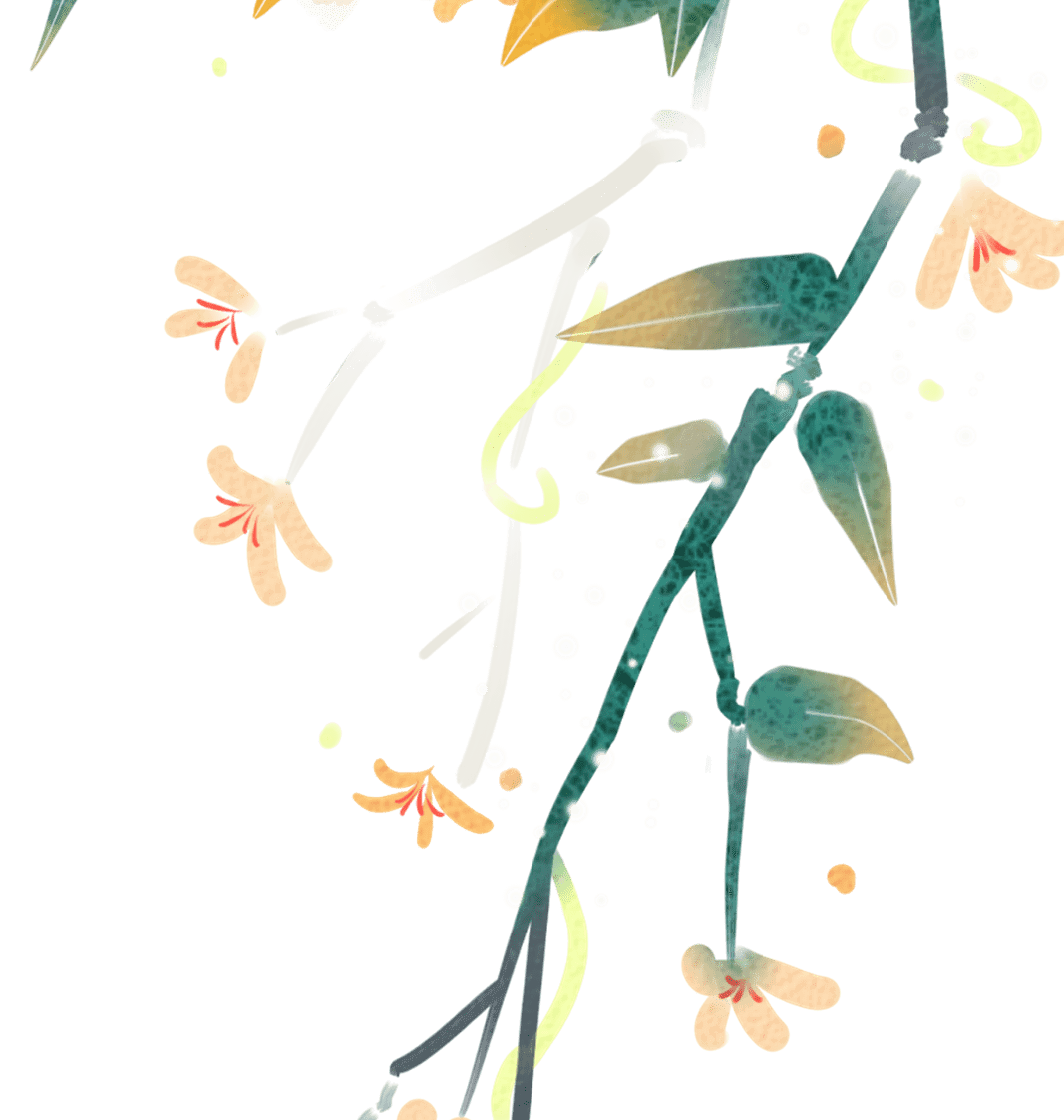 请输入标题
标题文本
lorem ipsum dolor sit amet, consectetur adipisicing elit, sed ea commodoconsequat.
标题文本
lorem ipsum dolor sit amet, consectetur adipisicing elit, sed ea commodoconsequat.
标题文本
lorem ipsum dolor sit amet, consectetur adipisicing elit, sed ea commodoconsequat.
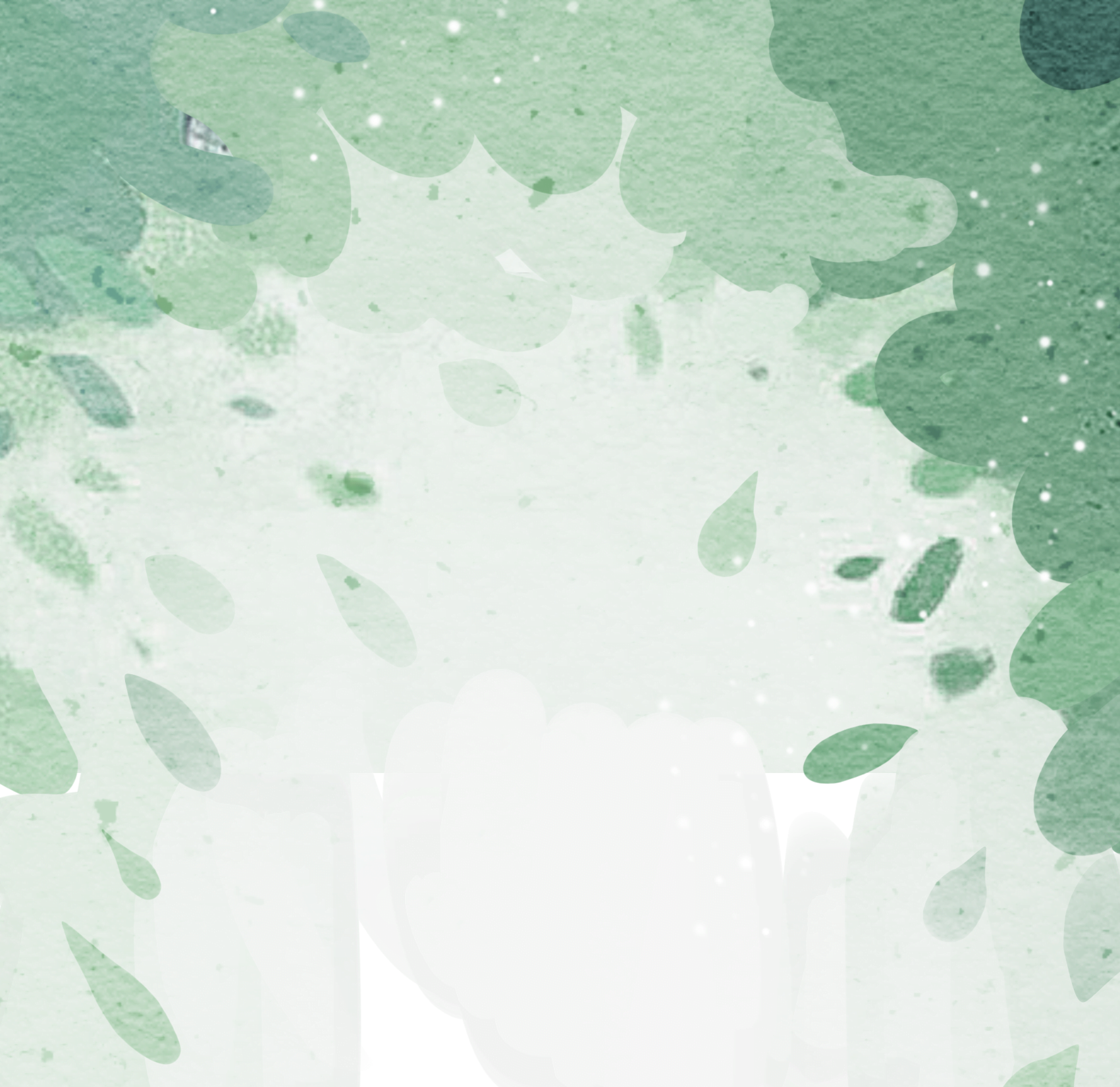 请输入标题
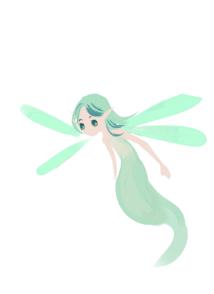 标题文本
lorem ipsum dolor sit amet, consectetur adipisicing elit, sed ea commodoconsequat.
标题文本
lorem ipsum dolor sit amet, consectetur adipisicing elit, sed ea commodoconsequat.
标题文本
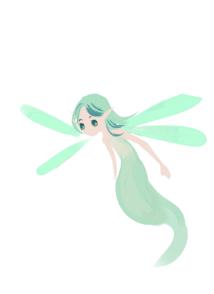 标题文本
lorem ipsum dolor sit amet, consectetur adipisicing elit, sed ea commodoconsequat.
lorem ipsum dolor sit amet, consectetur adipisicing elit, sed ea commodoconsequat.
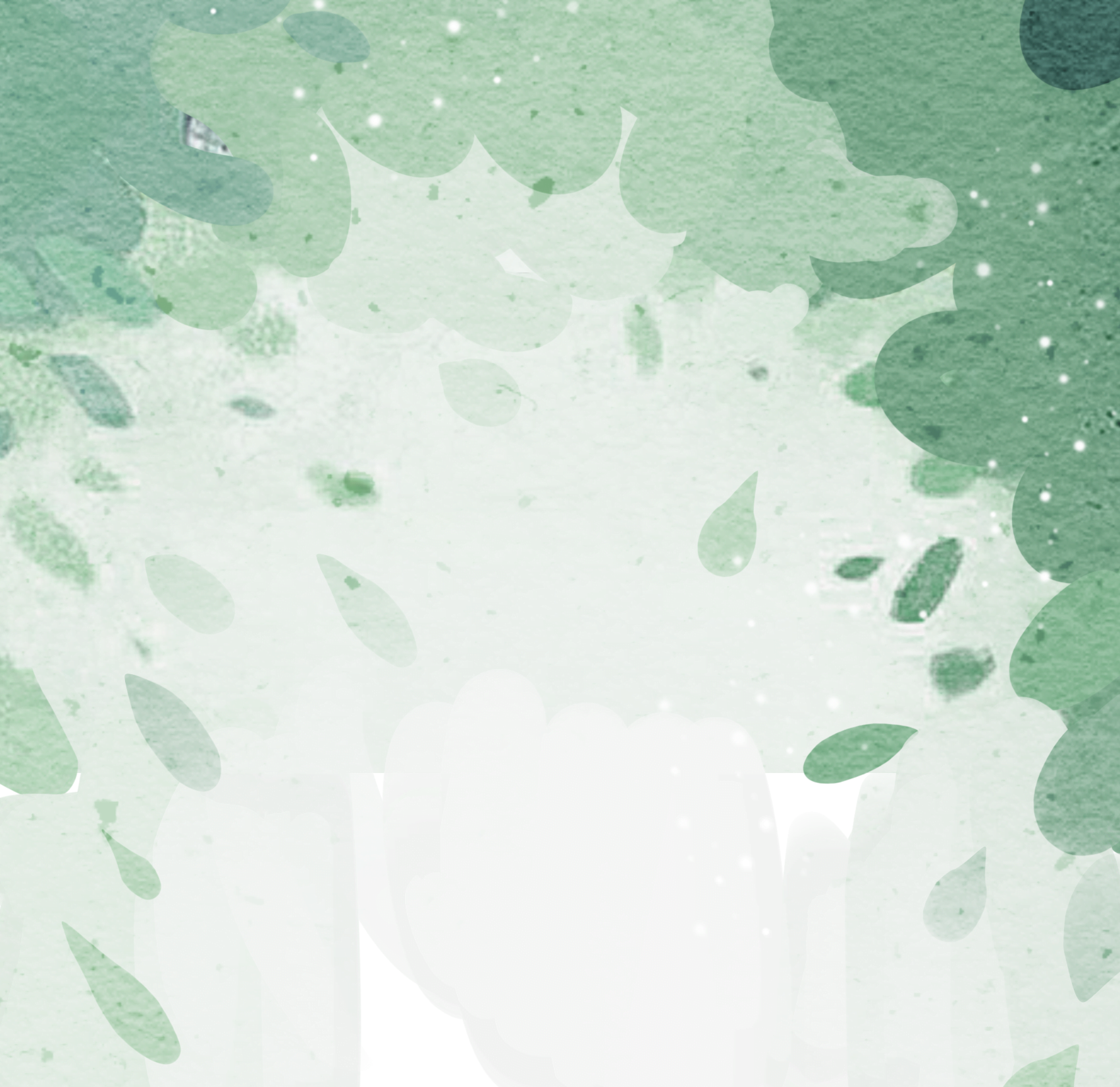 请输入标题
输入标题
输入标题
输入标题
输入标题
Please enter text here.Please enter text here.Please enter text here.Please enter text here
Please enter text here.Please enter text here.Please enter text here.Please enter text here
Please enter text here.Please enter text here.Please enter text here.Please enter text here
Please enter text here.Please enter text here.Please enter text here.Please enter text here
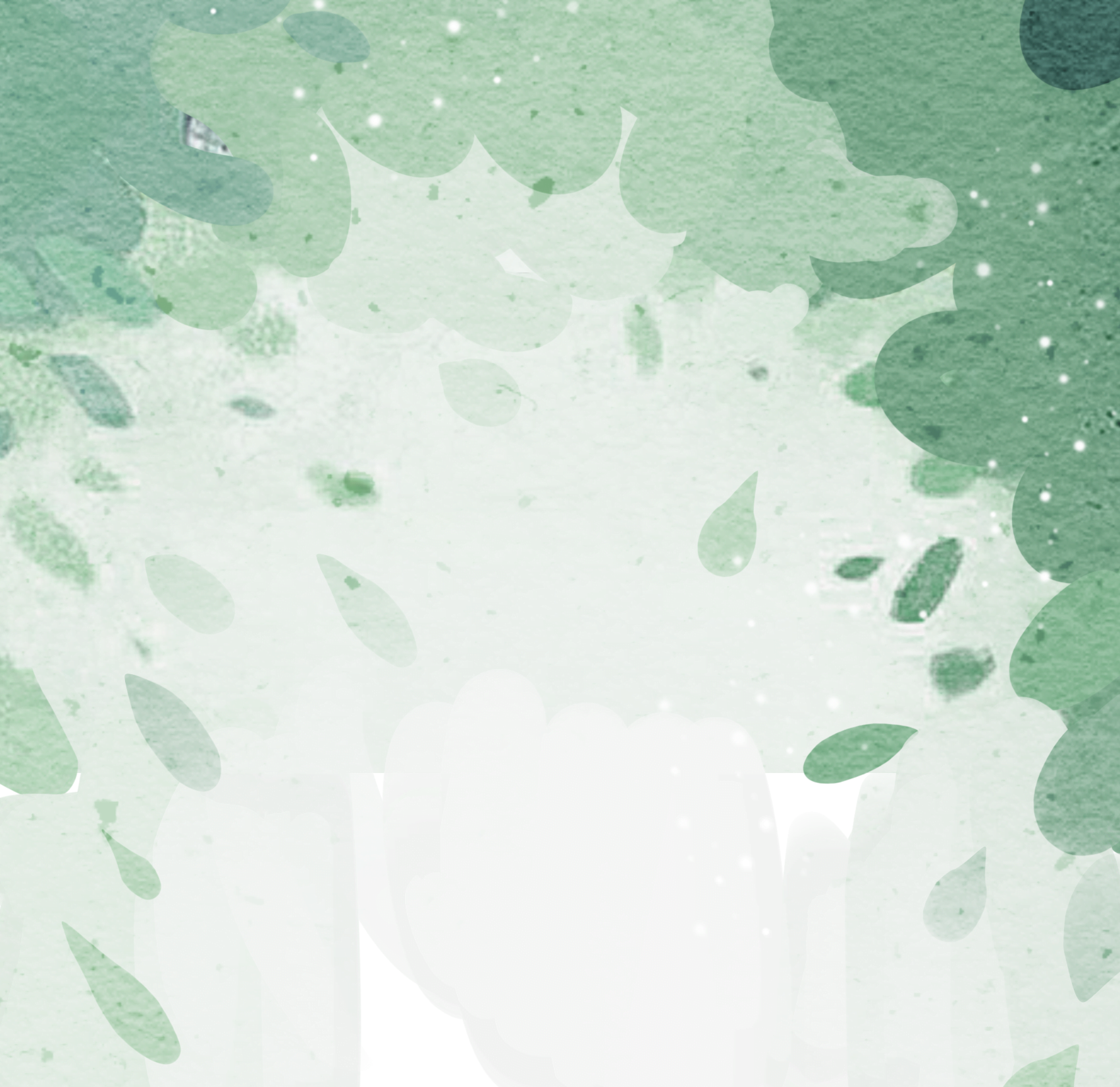 请输入标题
输入标题
输入标题
Please enter text here.Please enter text here.Please enter text here.
Please enter text here.Please enter text here.Please enter text here.
输入标题
输入标题
Please enter text here.Please enter text here.Please enter text here.
Please enter text here.Please enter text here.Please enter text here.
输入标题
输入标题
Please enter text here.Please enter text here.Please enter text here.
Please enter text here.Please enter text here.Please enter text here.
[Speaker Notes: https://www.ypppt.com/]
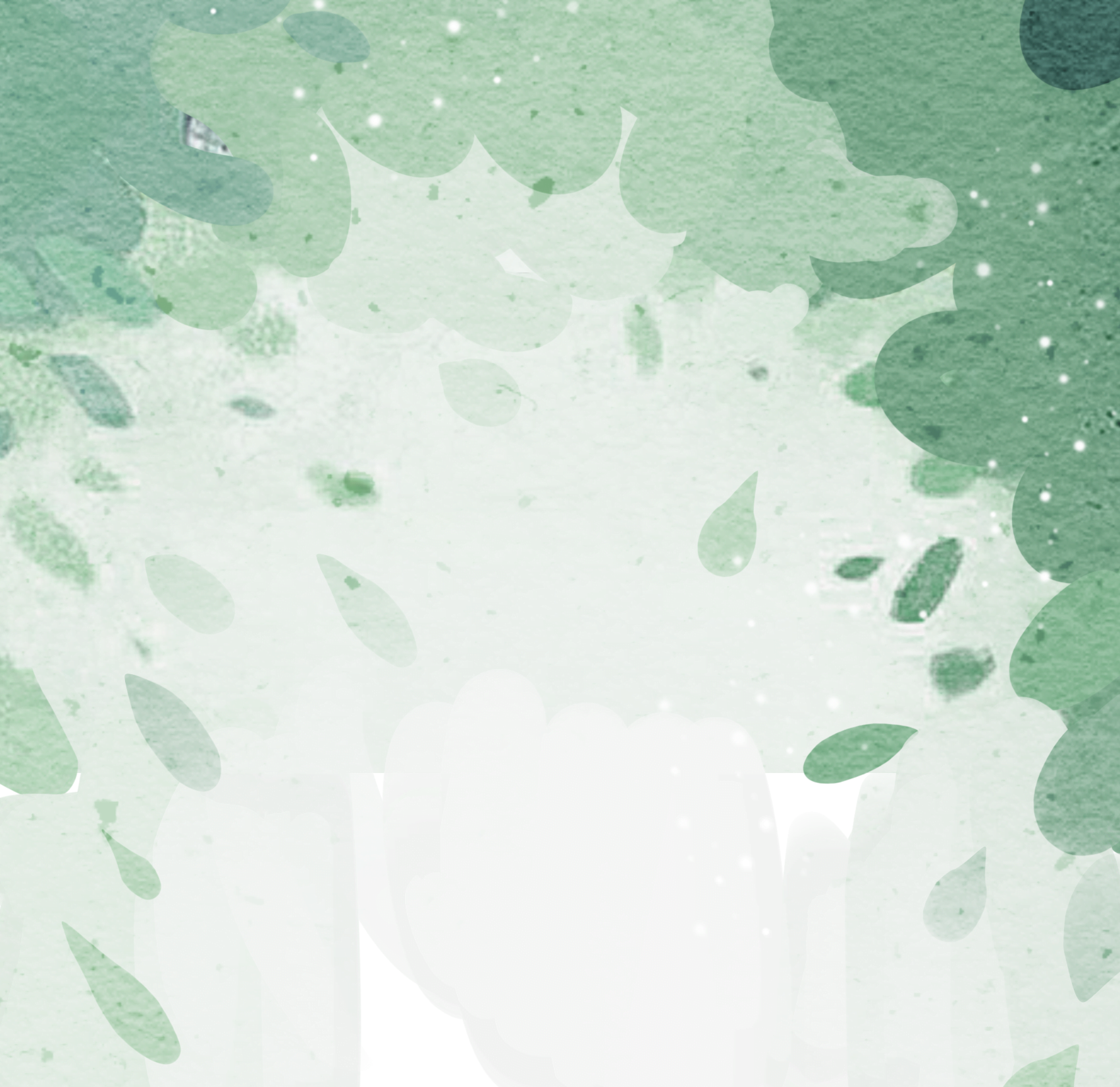 请输入标题
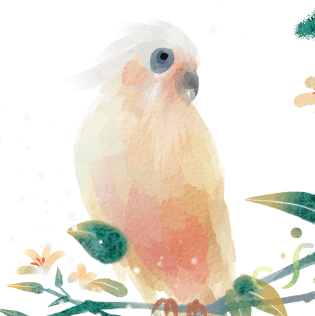 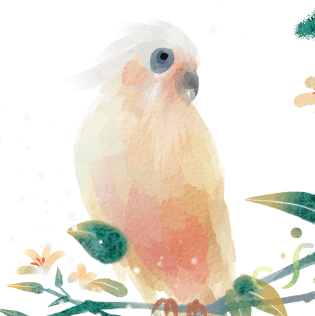 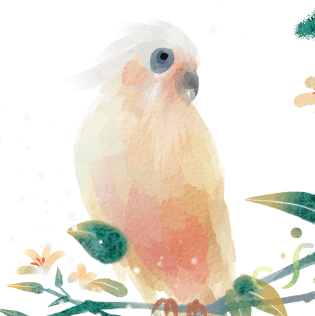 输入标题
输入标题
输入标题
Please enter text here.Please enter text here.Please enter text here.Please enter text here
Please enter text here.Please enter text here.Please enter text here.Please enter text here
Please enter text here.Please enter text here.Please enter text here.Please enter text here
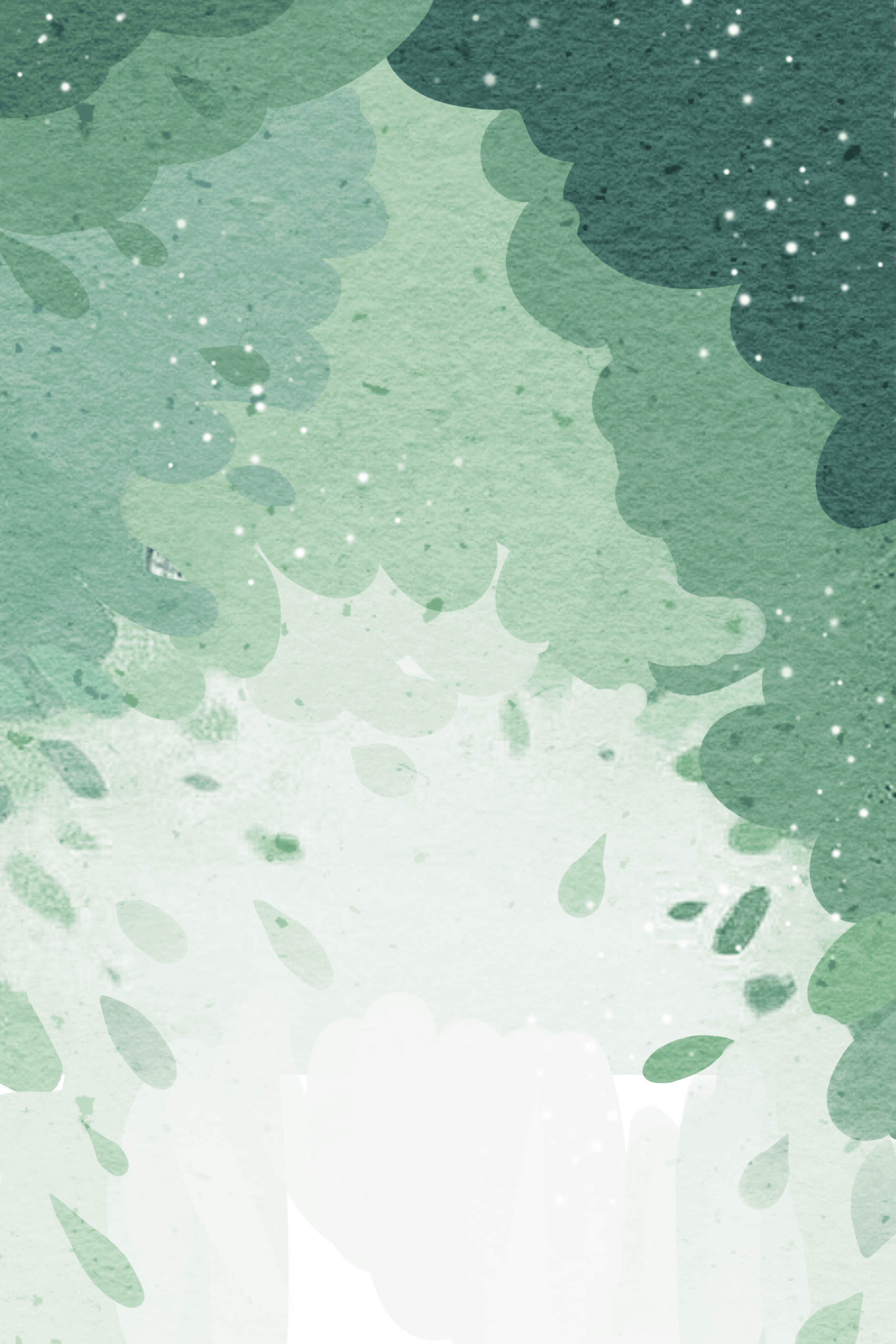 PART  03
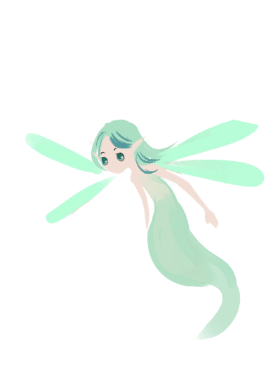 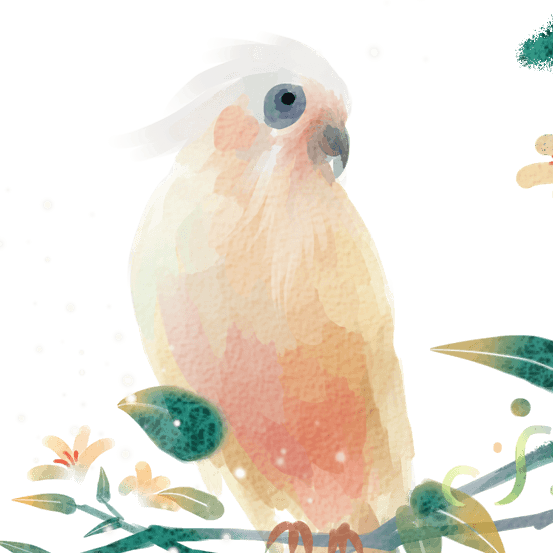 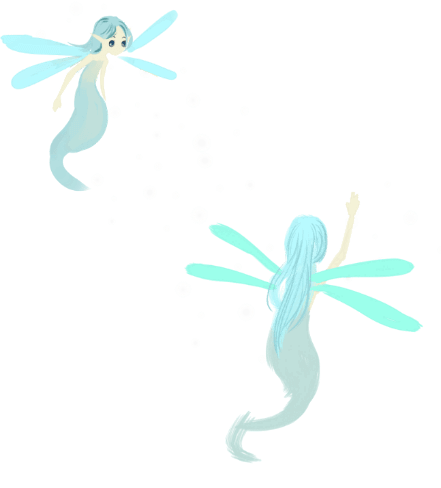 输入标题
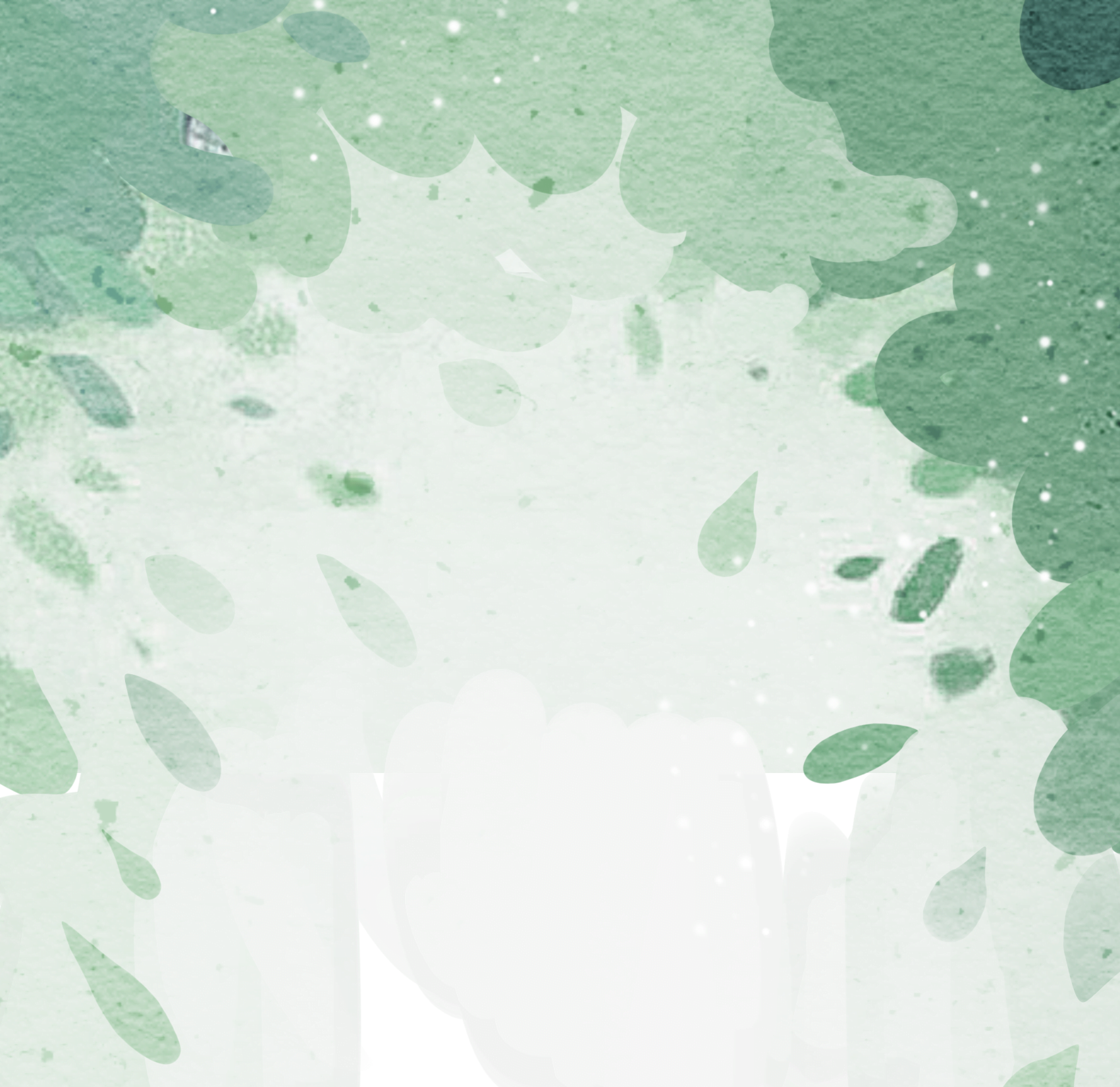 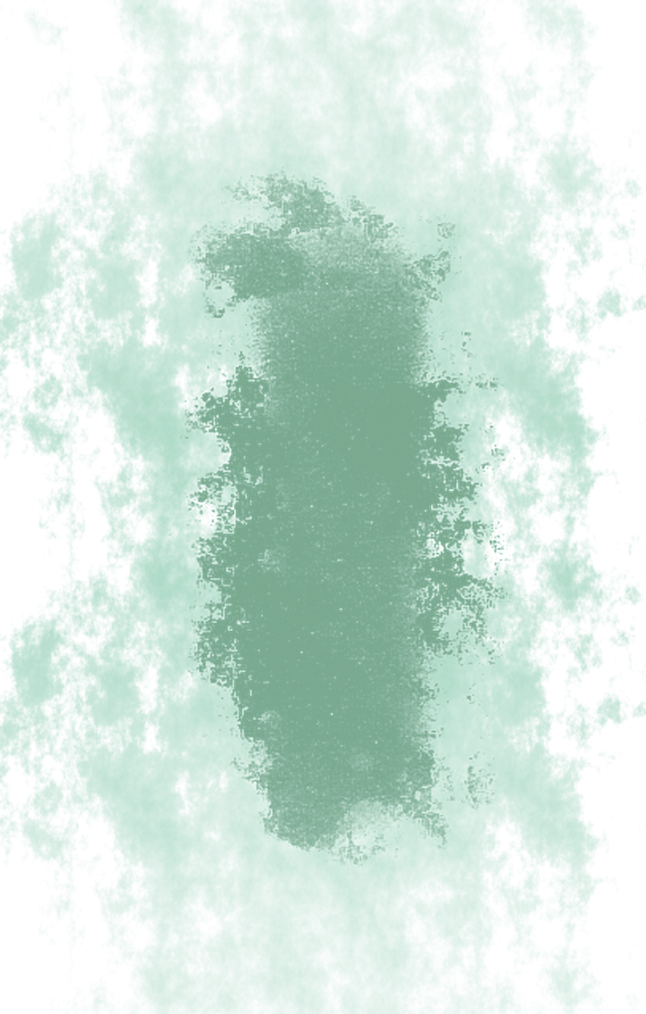 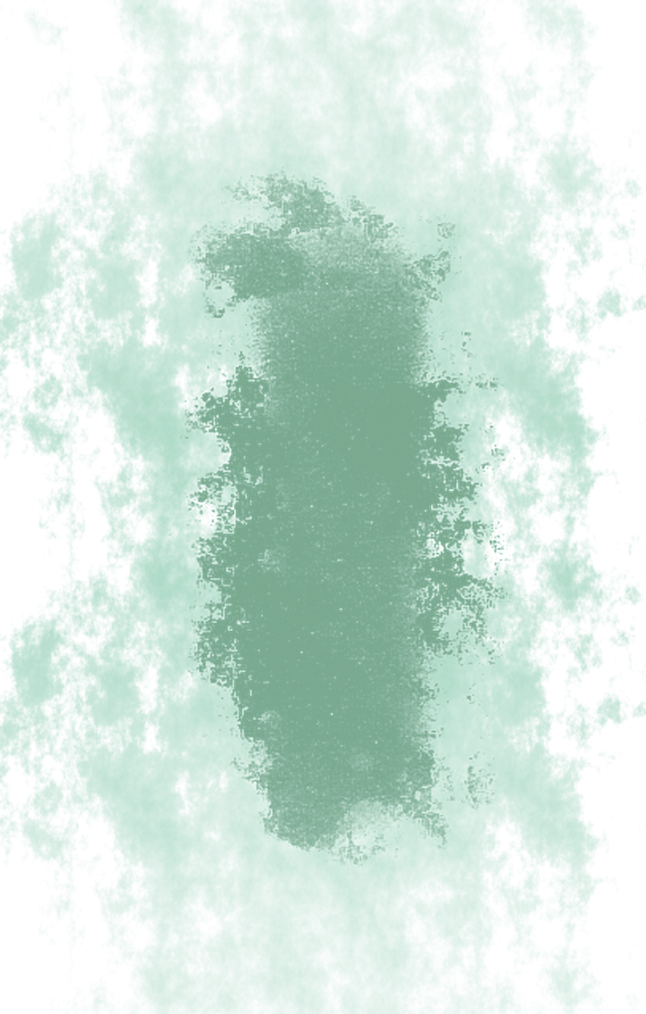 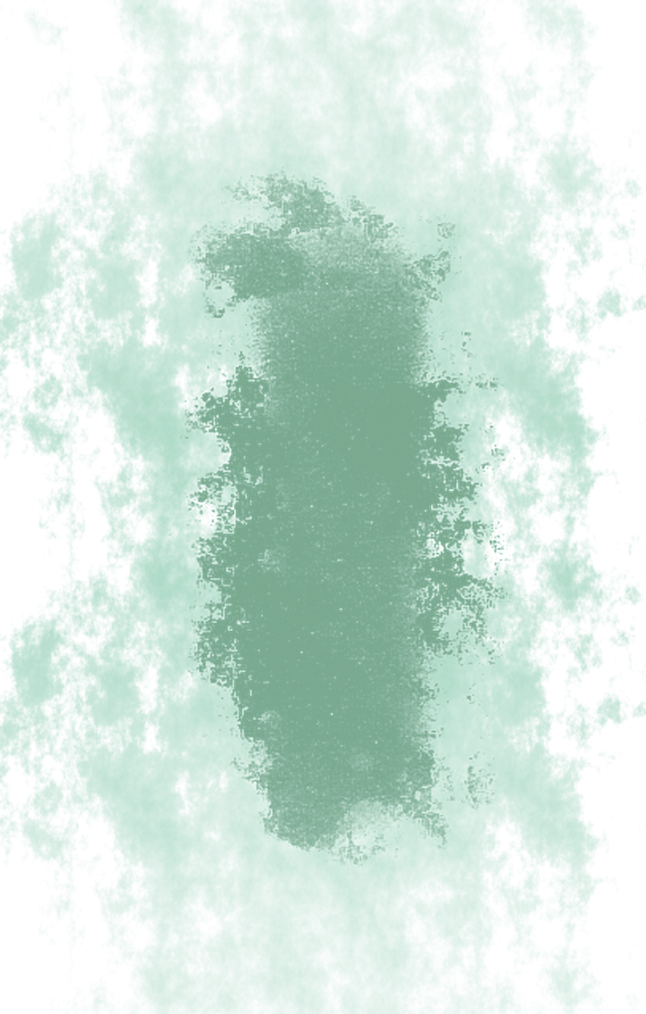 请输入标题
课程1
课程2
课程3
lorem ipsum dolor sit amet, eacommodoconsequat.
lorem ipsum dolor sit amet, eacommodoconsequat.
lorem ipsum dolor sit amet, eacommodoconsequat.
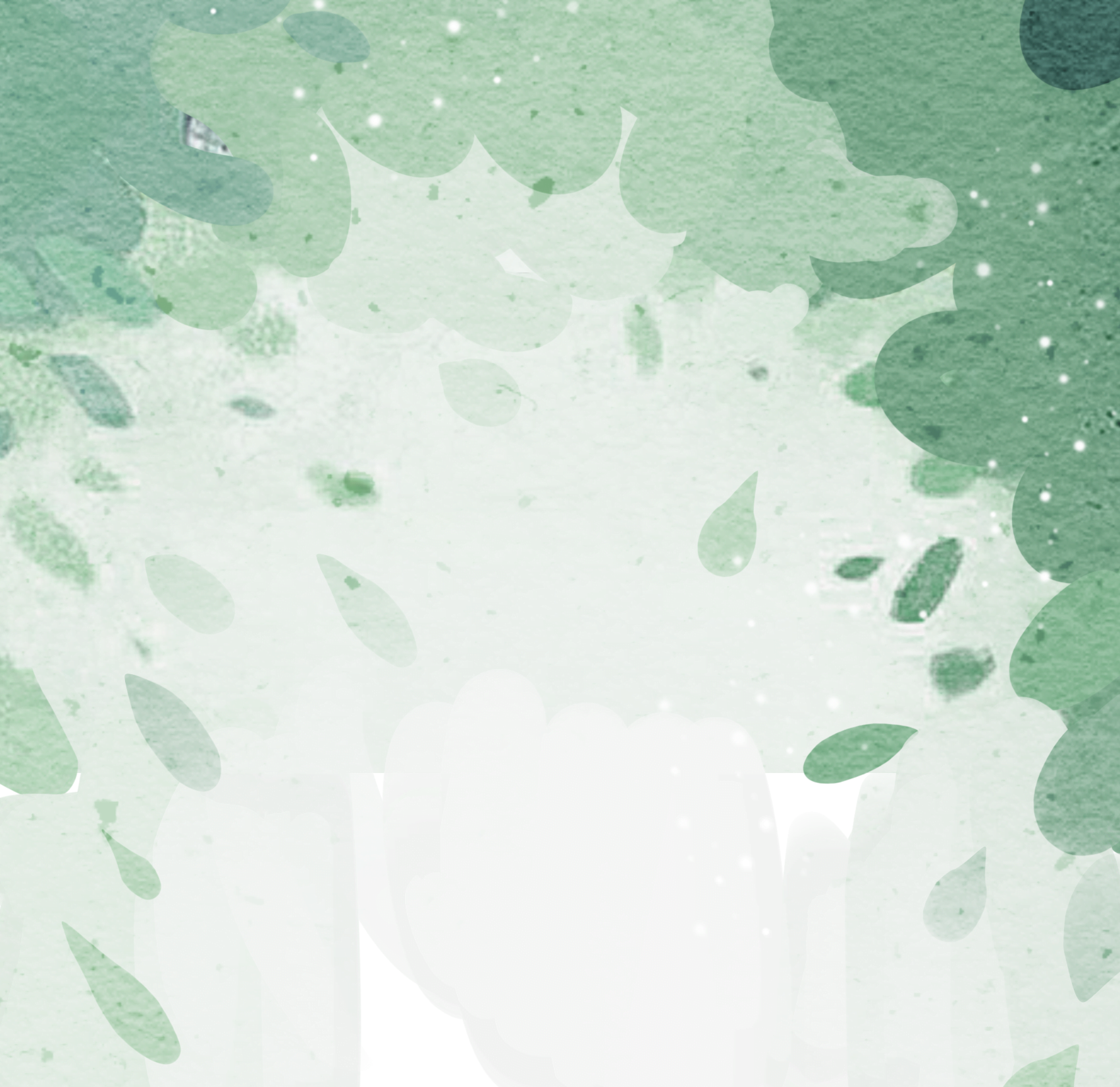 请输入标题
输入标题
lorem ipsum dolor sit amet, eacommodoconsequat.
lorem ipsum dolor sit amet, eacommodoconsequat.
This is a sample letter that has been placed to demonstrate the typing format on the letterhead design. When the typing design. When positioned properly.
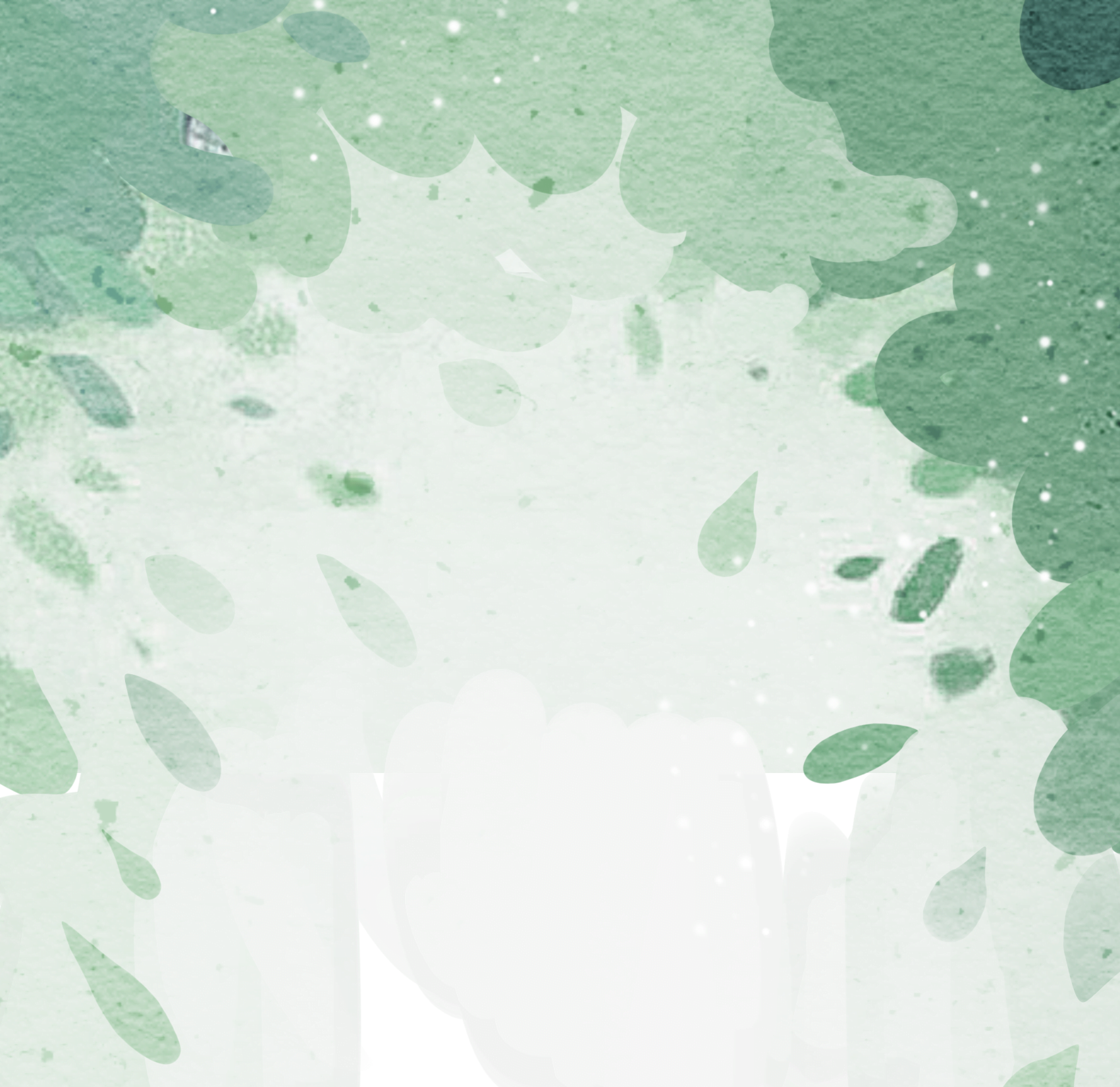 请输入标题
输入标题
输入标题
Please enter text here.Please enter text here.Please enter text here.Please enter text here
Please enter text here.Please enter text here.Please enter text here.Please enter text here
输入标题
输入标题
Please enter text here.Please enter text here.Please enter text here.Please enter text here
Please enter text here.Please enter text here.Please enter text here.Please enter text here
输入标题
输入标题
Please enter text here.Please enter text here.Please enter text here.Please enter text here
Please enter text here.Please enter text here.Please enter text here.Please enter text here
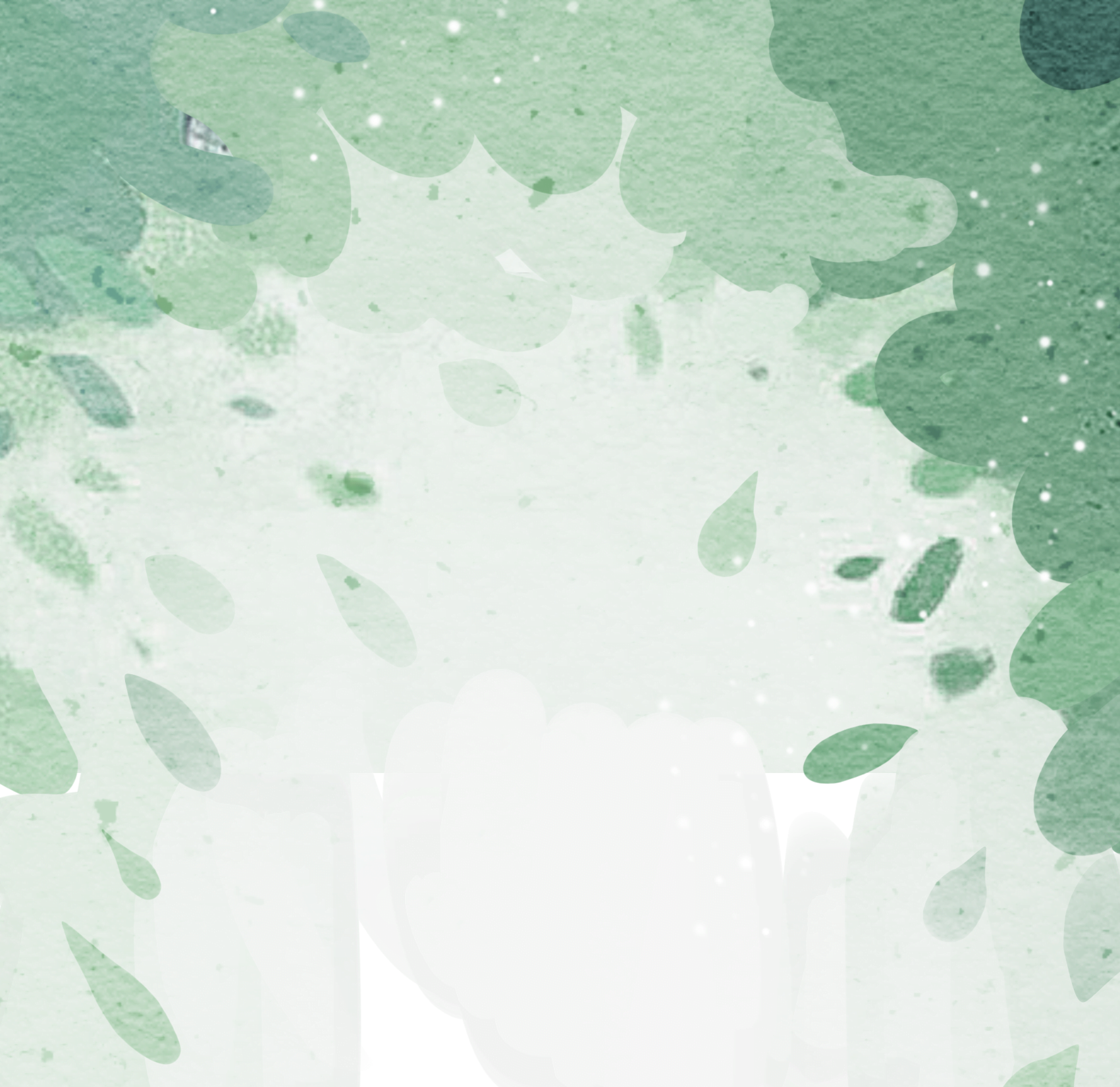 请输入标题
输入标题
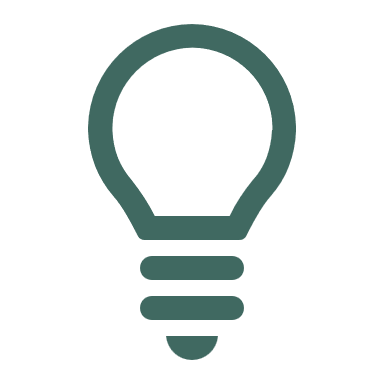 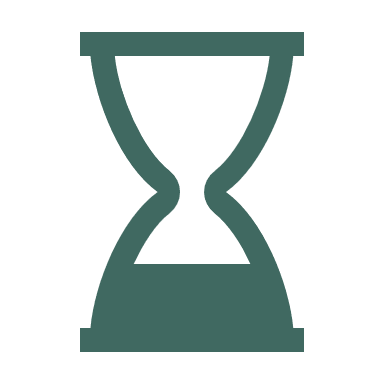 Please enter text here.Please enter text here.Please enter text here.Please enter text here。Please enter text here.Please enter text here.Please enter text here.Please enter text herePlease enter text here.Please enter text here.Please enter text here.Please enter text here
输入标题
输入标题
Please enter text here.Please enter text here.Please enter text here.Please enter text here
Please enter text here.Please enter text here.Please enter text here.Please enter text here
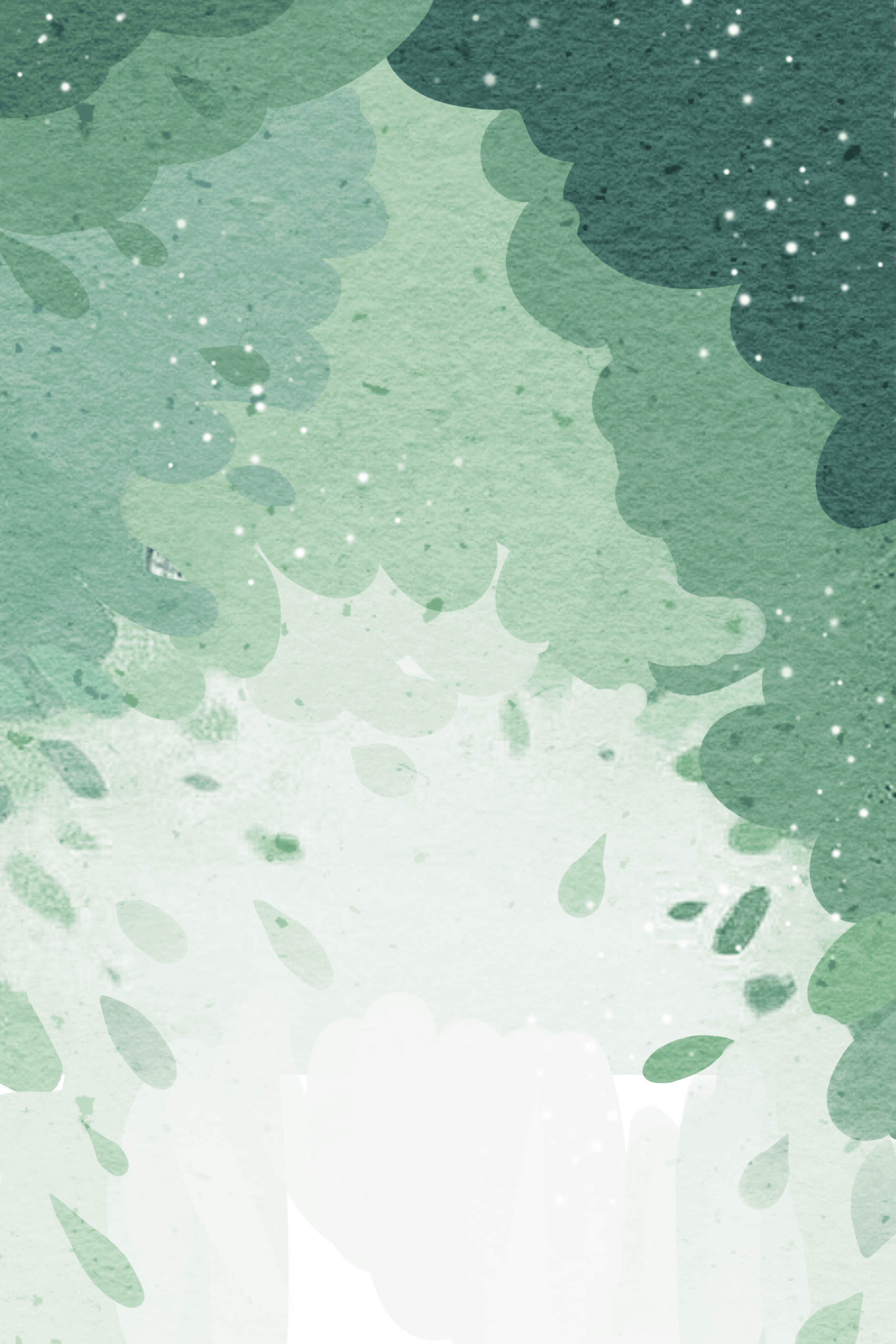 PART  04
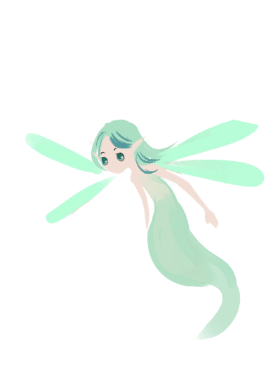 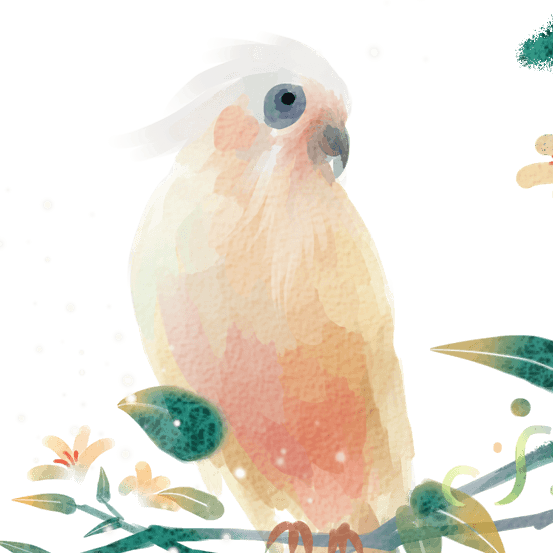 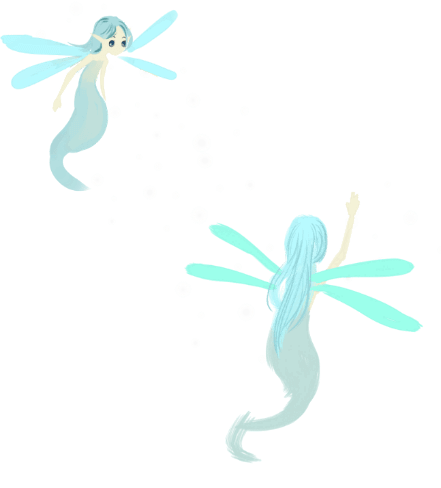 输入标题
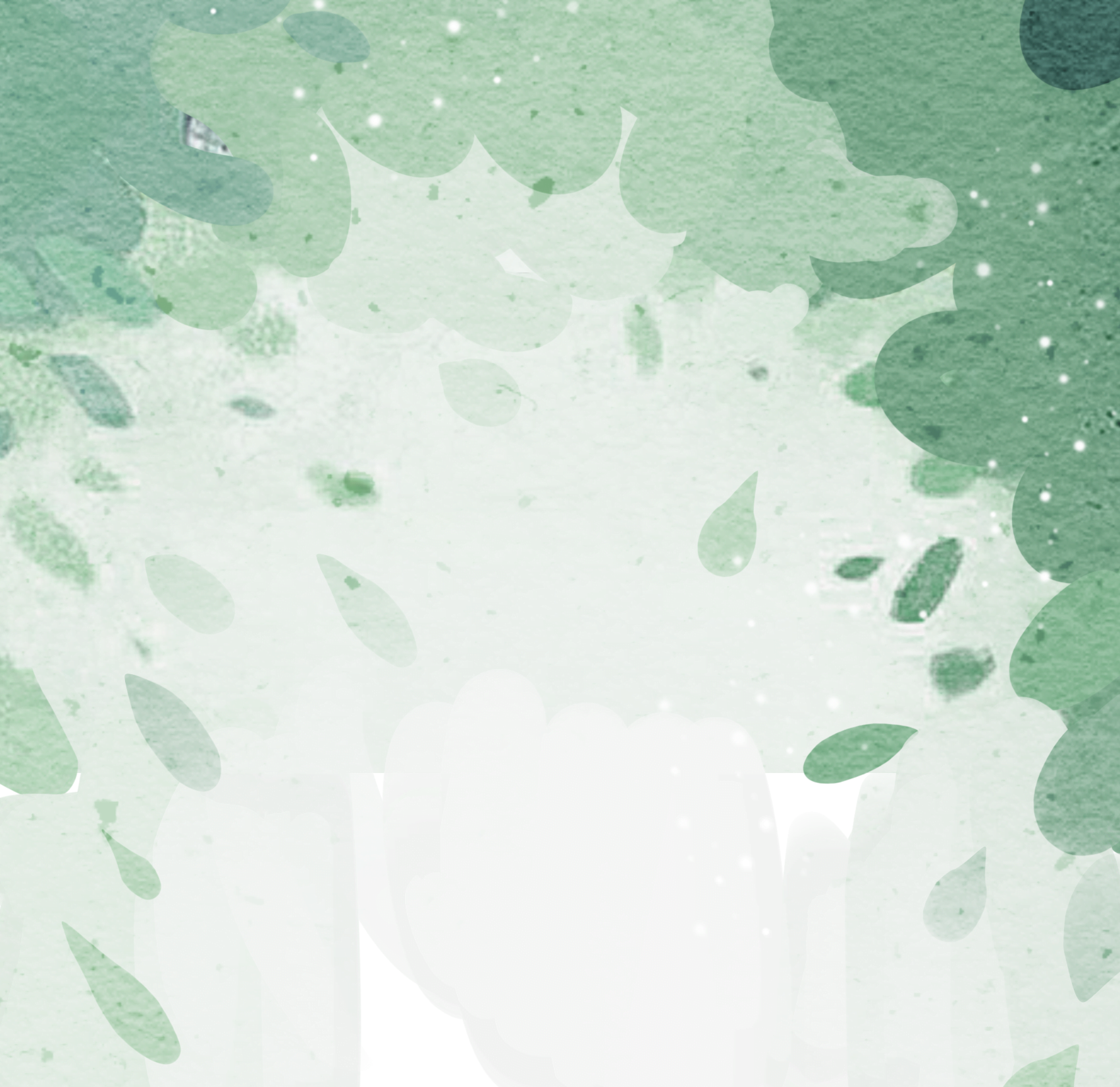 请输入标题
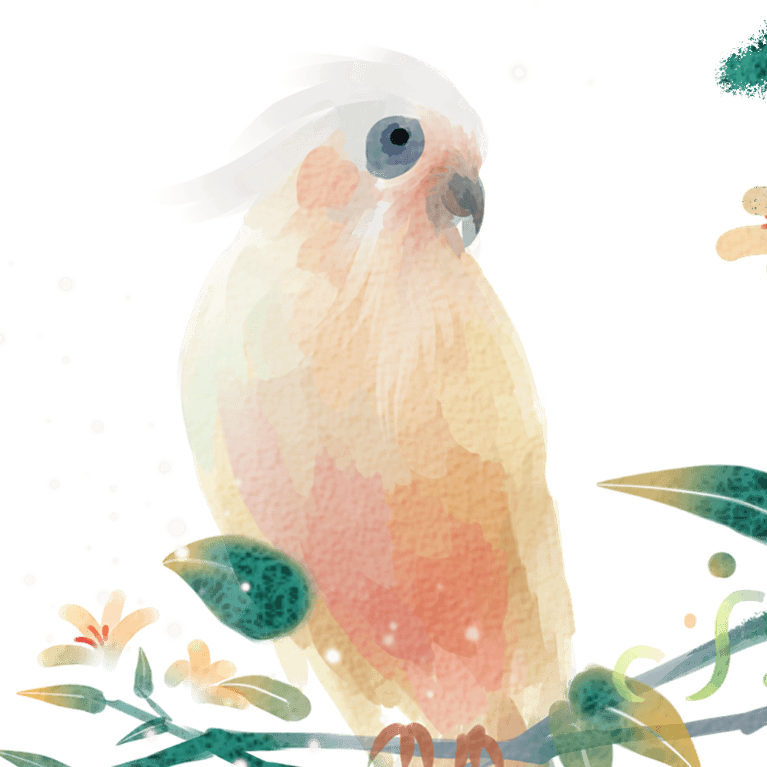 输入标题
Please enter text here.Please enter text here.Please enter text here.Please enter text here。Please enter text here.Please enter text here.Please enter text here.Please enter text herePlease enter text here.Please enter text here.Please enter text here.Please enter text here
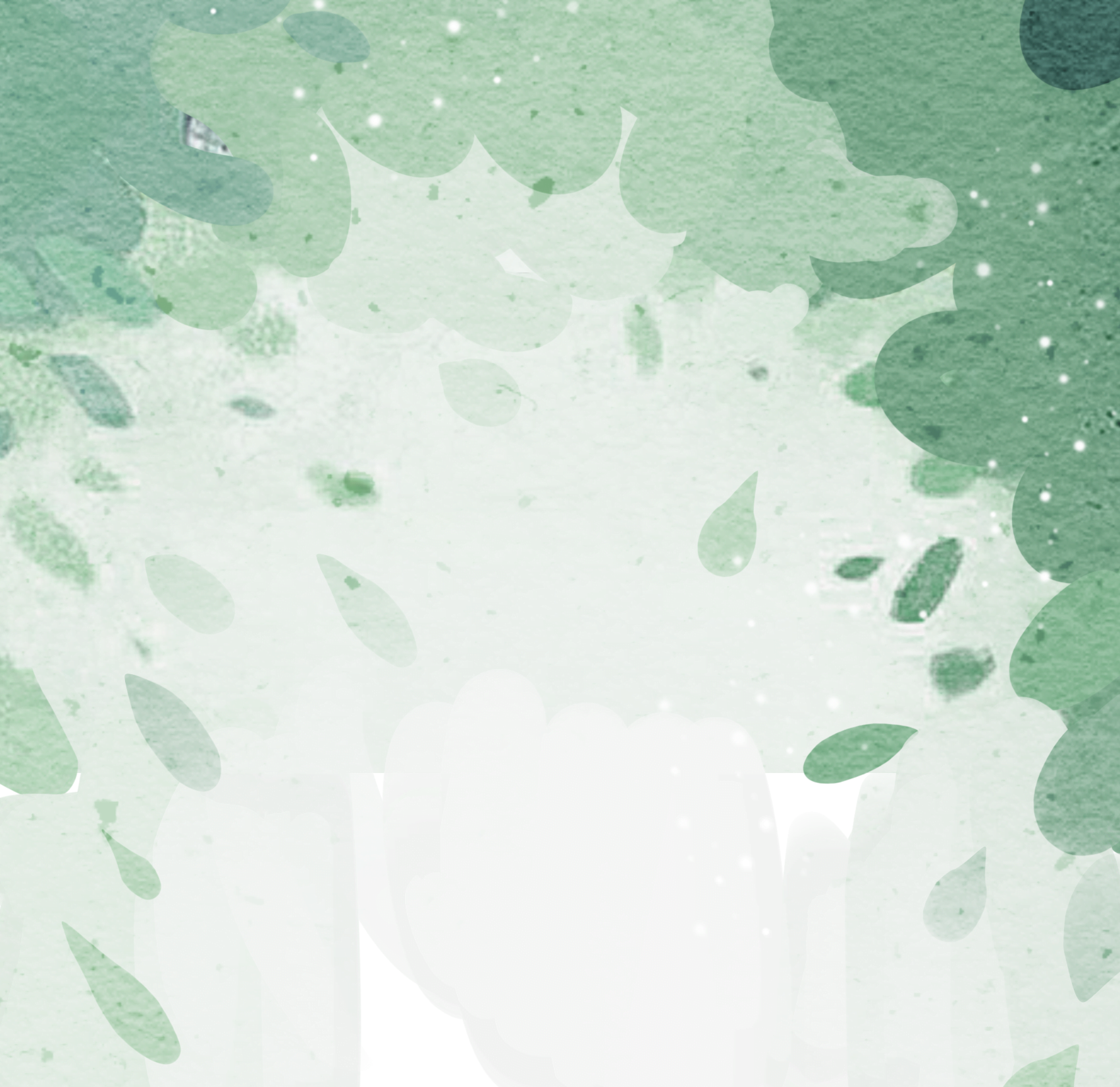 请输入标题
输入标题
Please enter text here.Please enter text here.Please enter text here.Please enter text here。Please enter text here.Please enter text here.Please enter text here.Please enter text herePlease enter text here.Please enter text here.Please enter text here.Please enter text here.Please enter text here.Please enter text here.Please enter text here
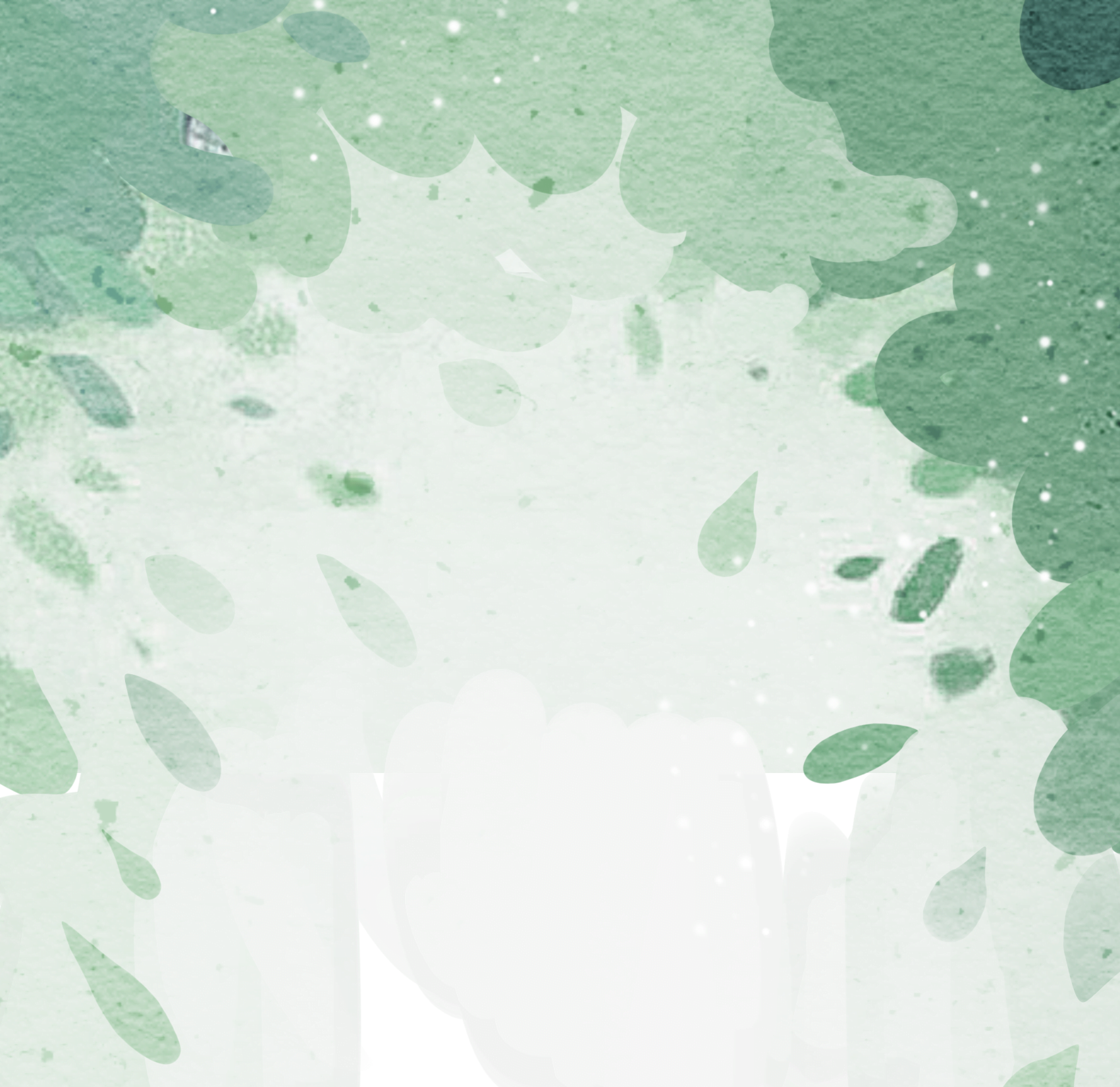 请输入标题
输入标题
输入标题
输入标题
Please enter text here.Please enter text here.Please enter text here.Please enter text here
Please enter text here.Please enter text here.Please enter text here.Please enter text here
Please enter text here.Please enter text here.Please enter text here.Please enter text here
Please enter text here.Please enter text here.Please enter text here.Please enter text here。Please enter text here.Please enter text here.Please enter text here.Please enter text herePlease enter text here.
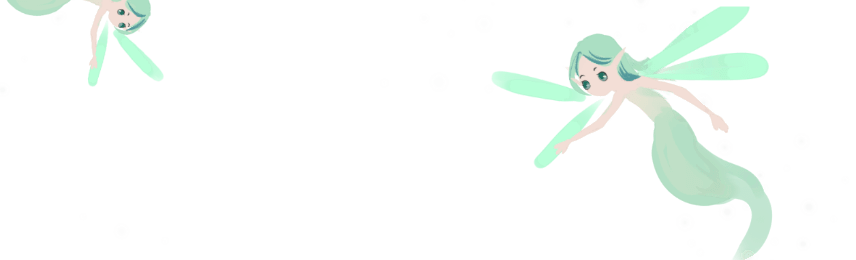 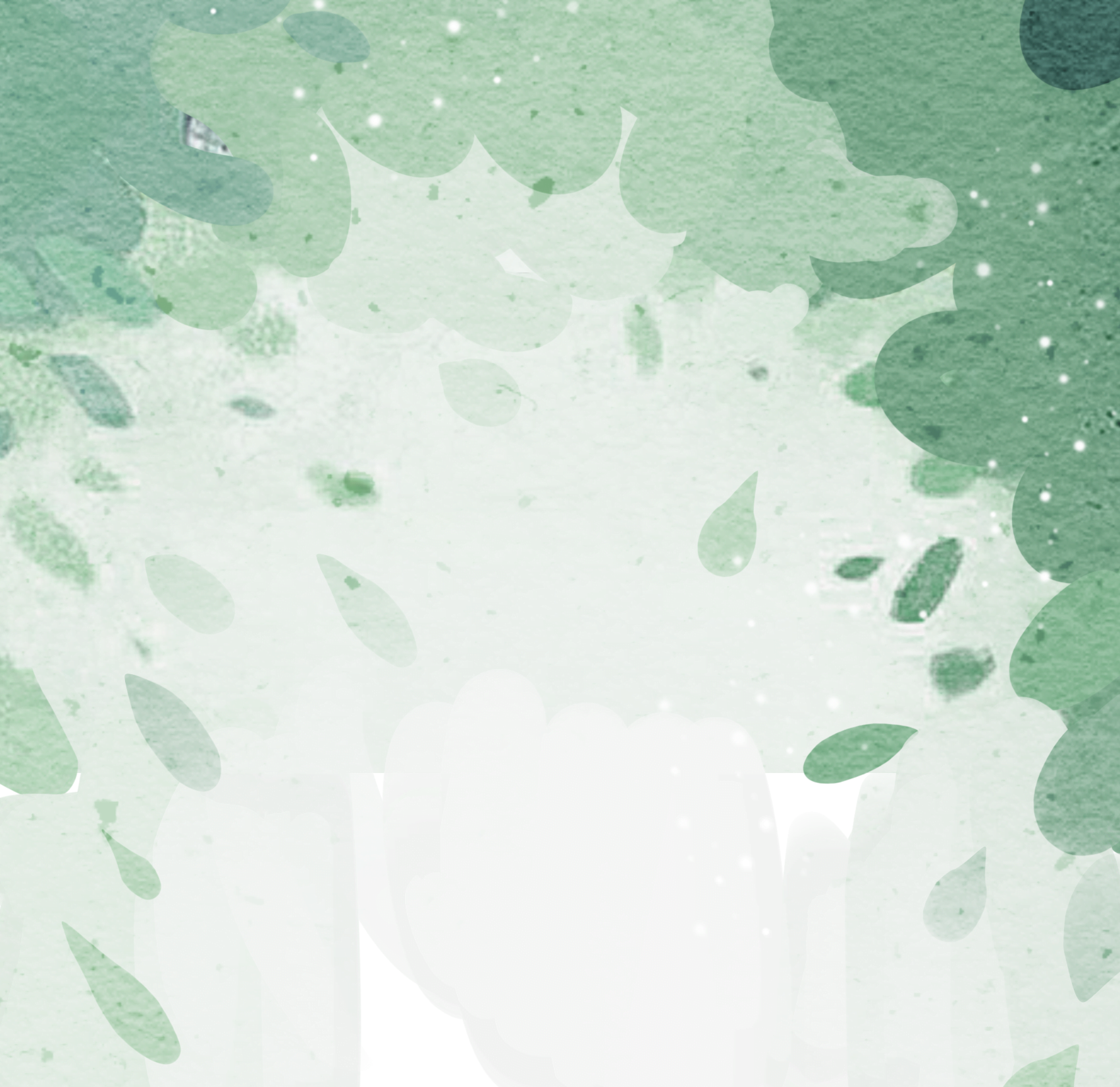 请输入标题
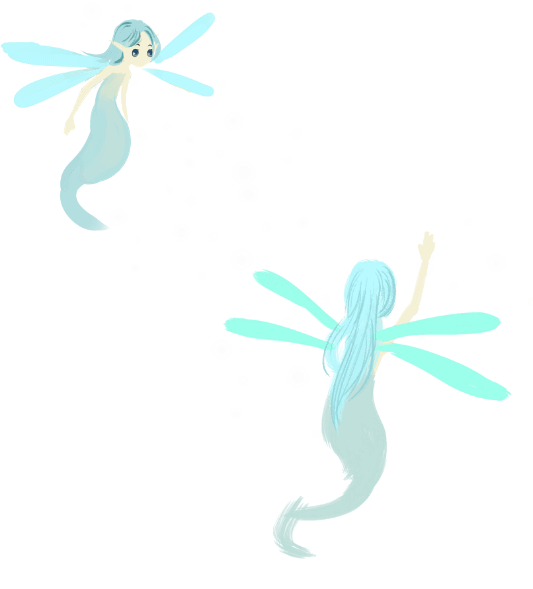 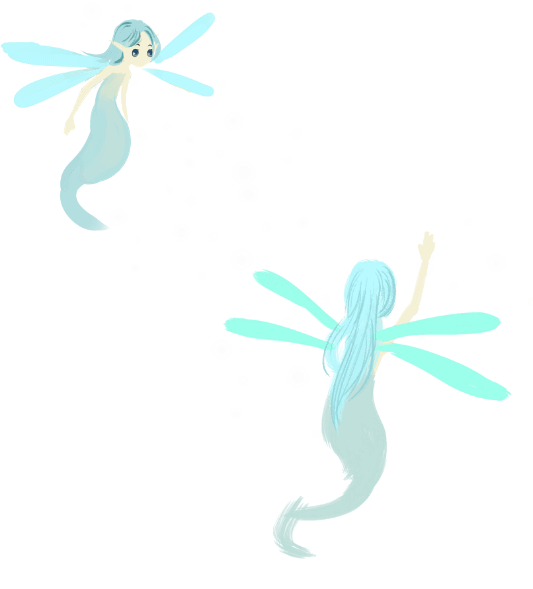 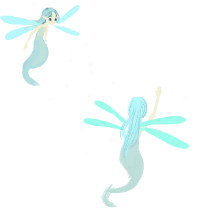 输入标题
Please enter text here.Please enter text here.Please enter text here.Please enter text here。Please enter text here.Please enter text here.Please enter text here.Please enter text herePlease enter text here.Please enter text here.Please enter text here.Please enter text here
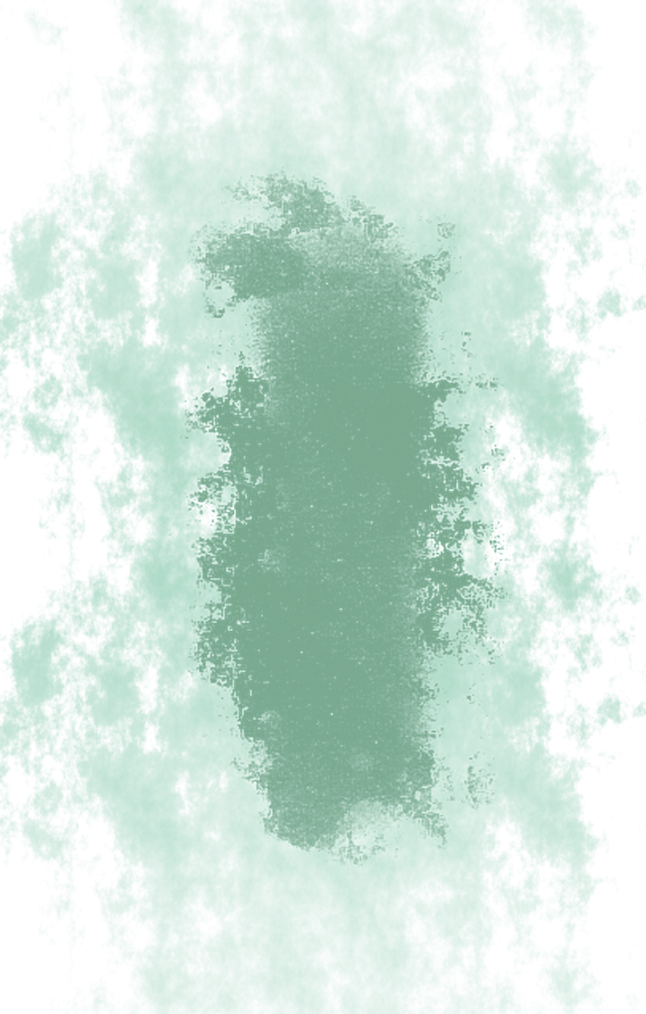 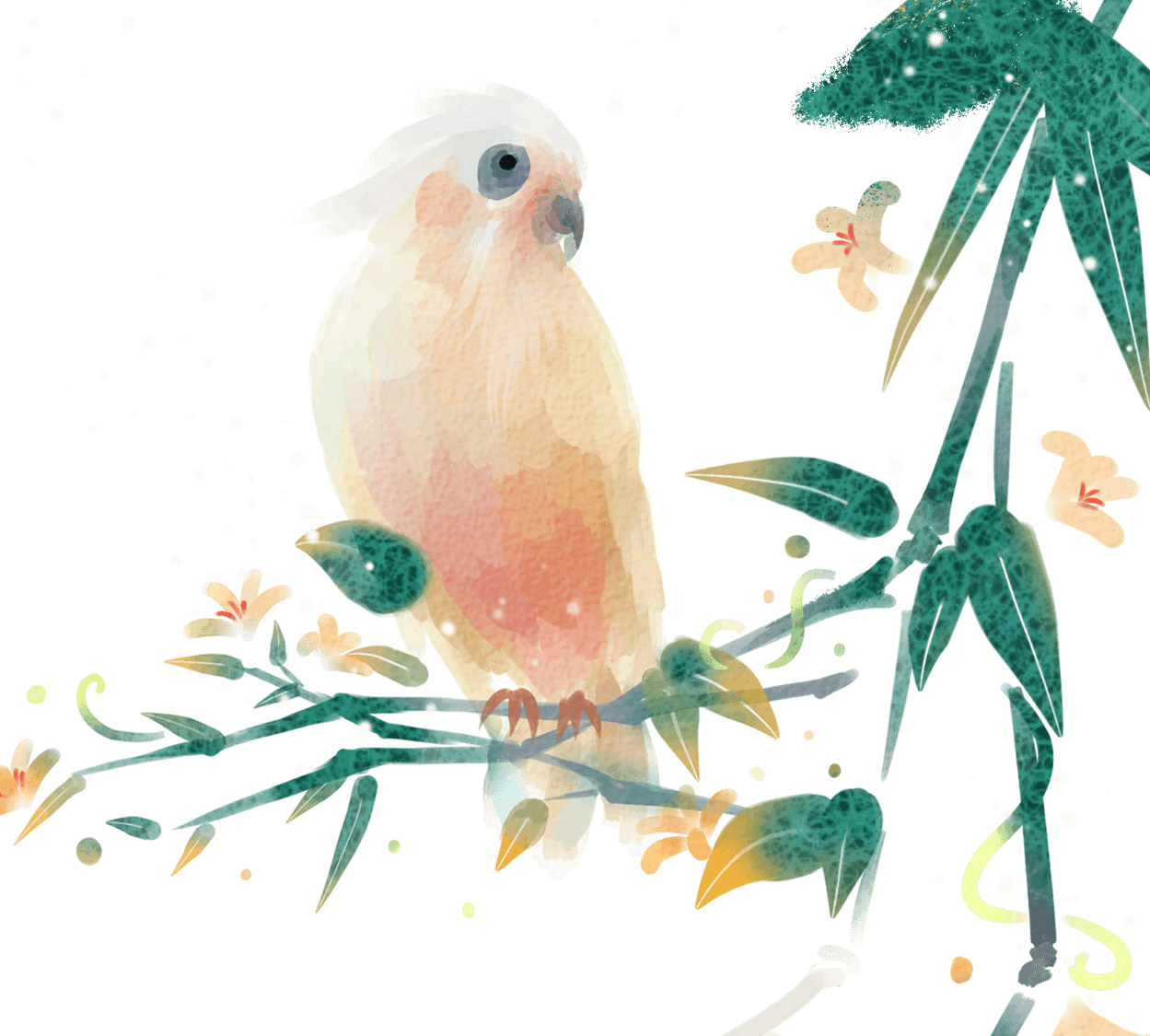 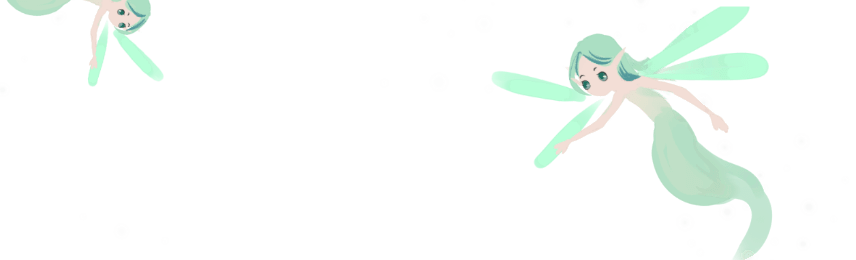 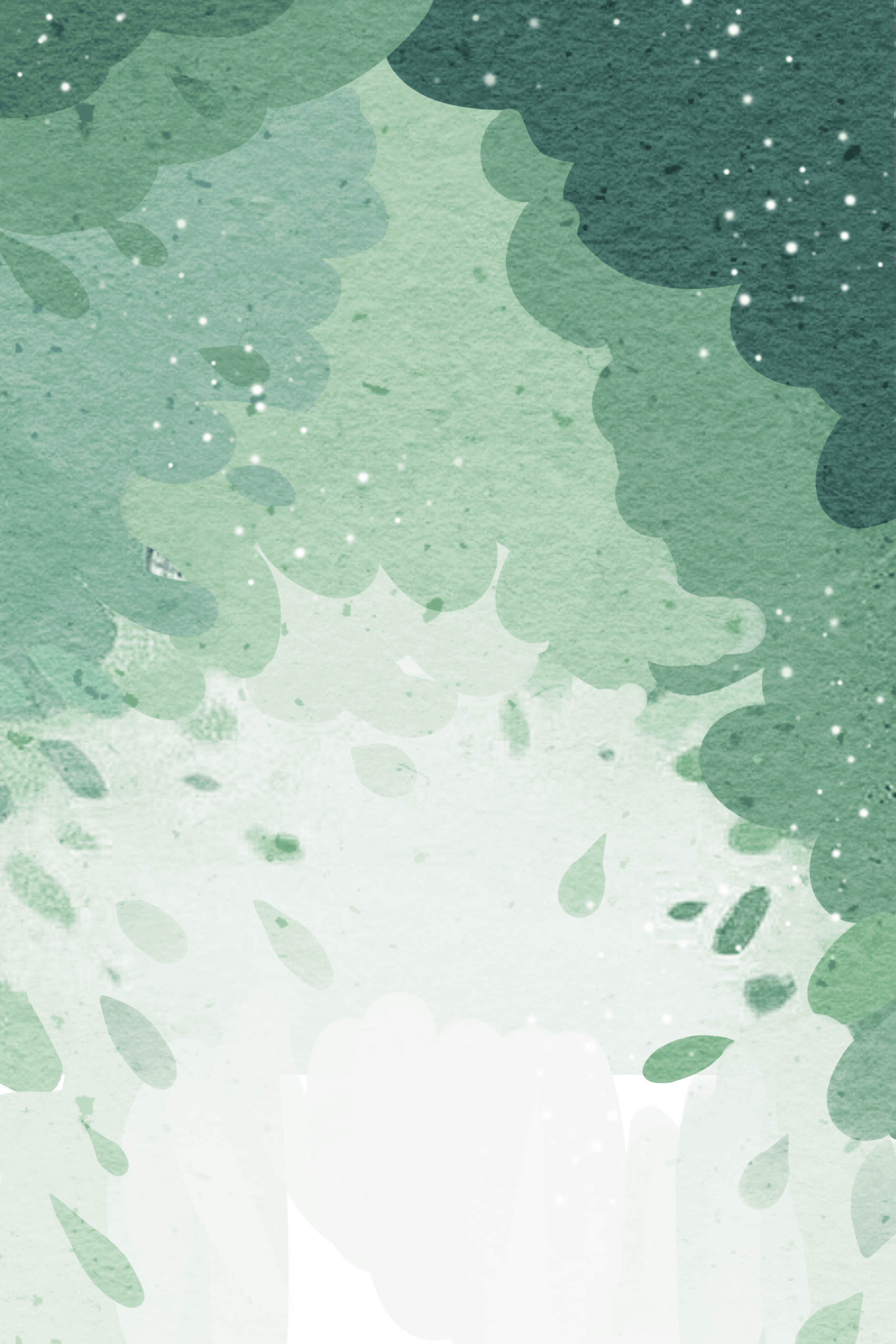 谢谢欣赏
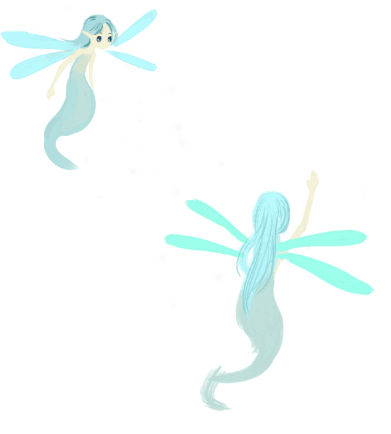 THANKS
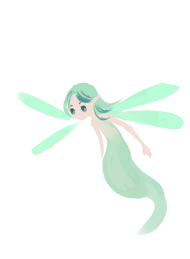 更多精品PPT资源尽在—优品PPT！
www.ypppt.com
PPT模板下载：www.ypppt.com/moban/         节日PPT模板：www.ypppt.com/jieri/
PPT背景图片：www.ypppt.com/beijing/          PPT图表下载：www.ypppt.com/tubiao/
PPT素材下载： www.ypppt.com/sucai/            PPT教程下载：www.ypppt.com/jiaocheng/
字体下载：www.ypppt.com/ziti/                       绘本故事PPT：www.ypppt.com/gushi/
PPT课件：www.ypppt.com/kejian/
[Speaker Notes: 模板来自于 优品PPT https://www.ypppt.com/]